Robert Maillart and the                    Modern Steel-Reinforced Concrete Bridge
Thomas Telford and the                    Modern Metal Bridge

Engineer as Artist – Efficiency, Economy, Elegance     Public Works Projects for                                                                                  Economic development, National needs, and Support of local community
Michael G. Littman                  Princeton University
June xx, 2023
1
[Speaker Notes: 3 revolutions of 18th century – 2 political (American and French) and I economic (British)
New material, new economy, new art form
Structure (bridge to cross river), wagon (vehicle on bridge), roads (network of paths), iron (new processing method – uses coal instead of wood)
Scotsman – one of many in this course]
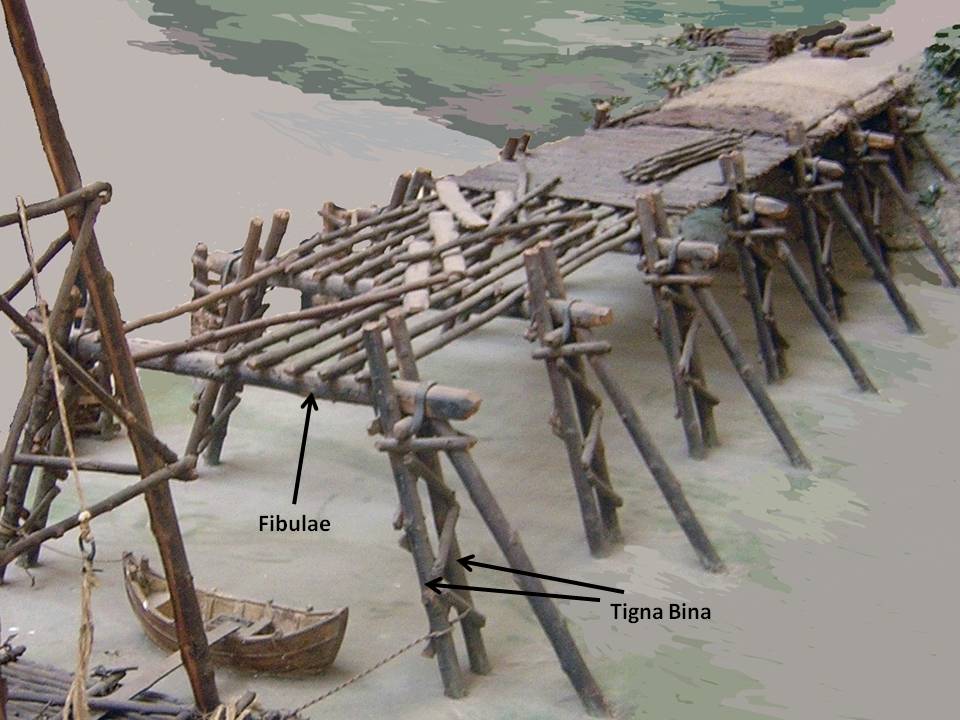 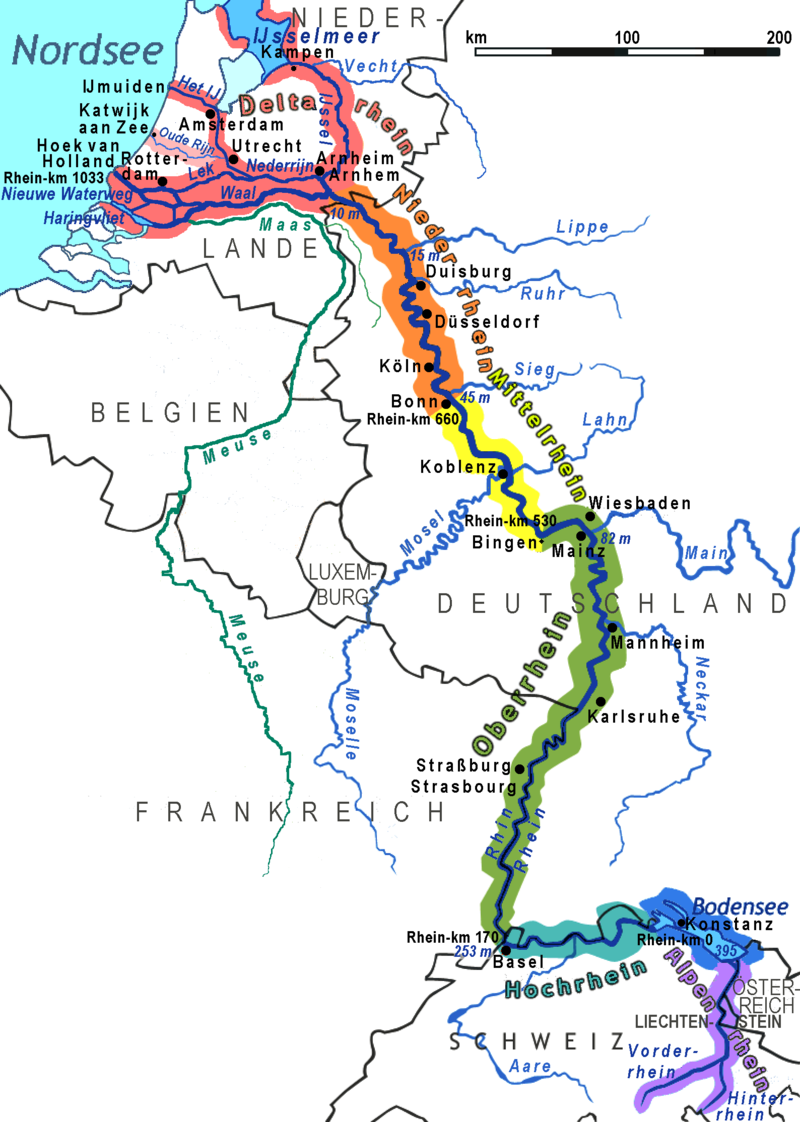 55 BC – First Bridge over Rhine
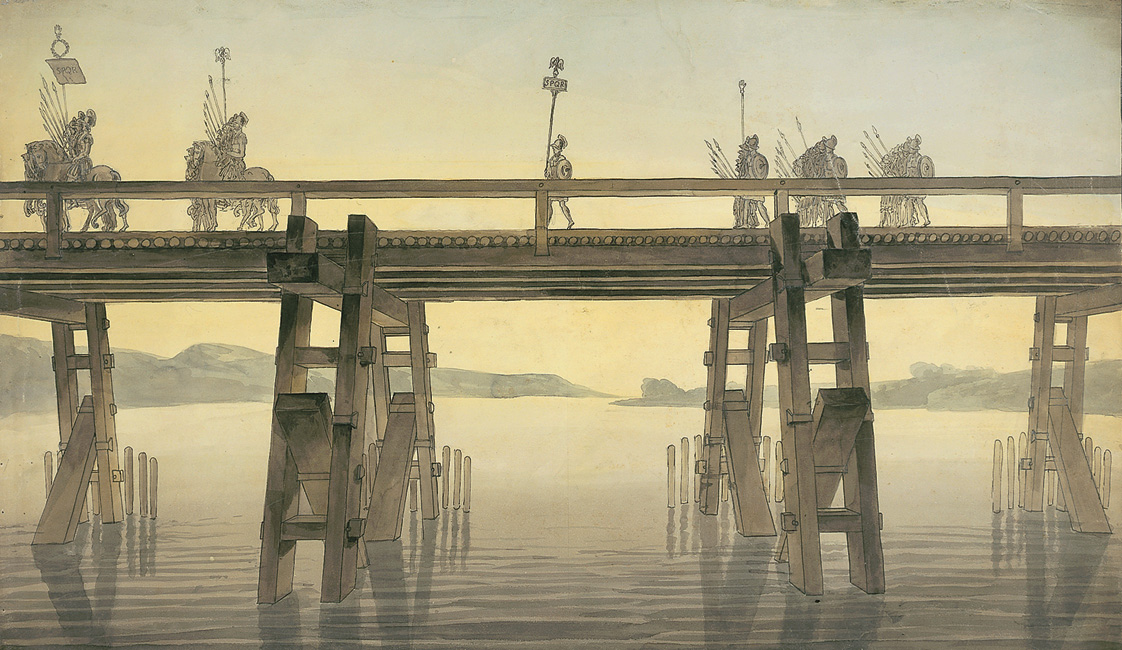 Rhine source Swiss Alps
Erected in 10 days!  Julius Caesar conquers Gaul.
River provides drinking water, and is Nature’s Transportation, Information, Power Network.
2
Three Hinged Arch – Hollow Box Construction
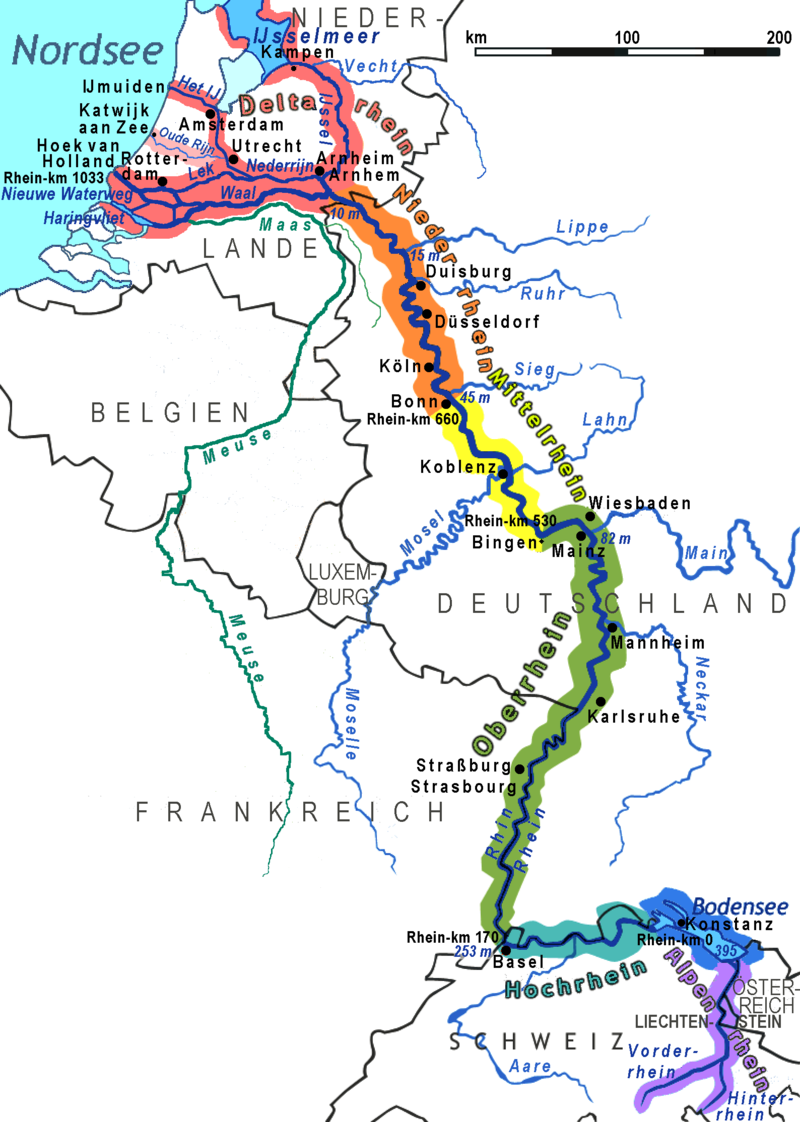 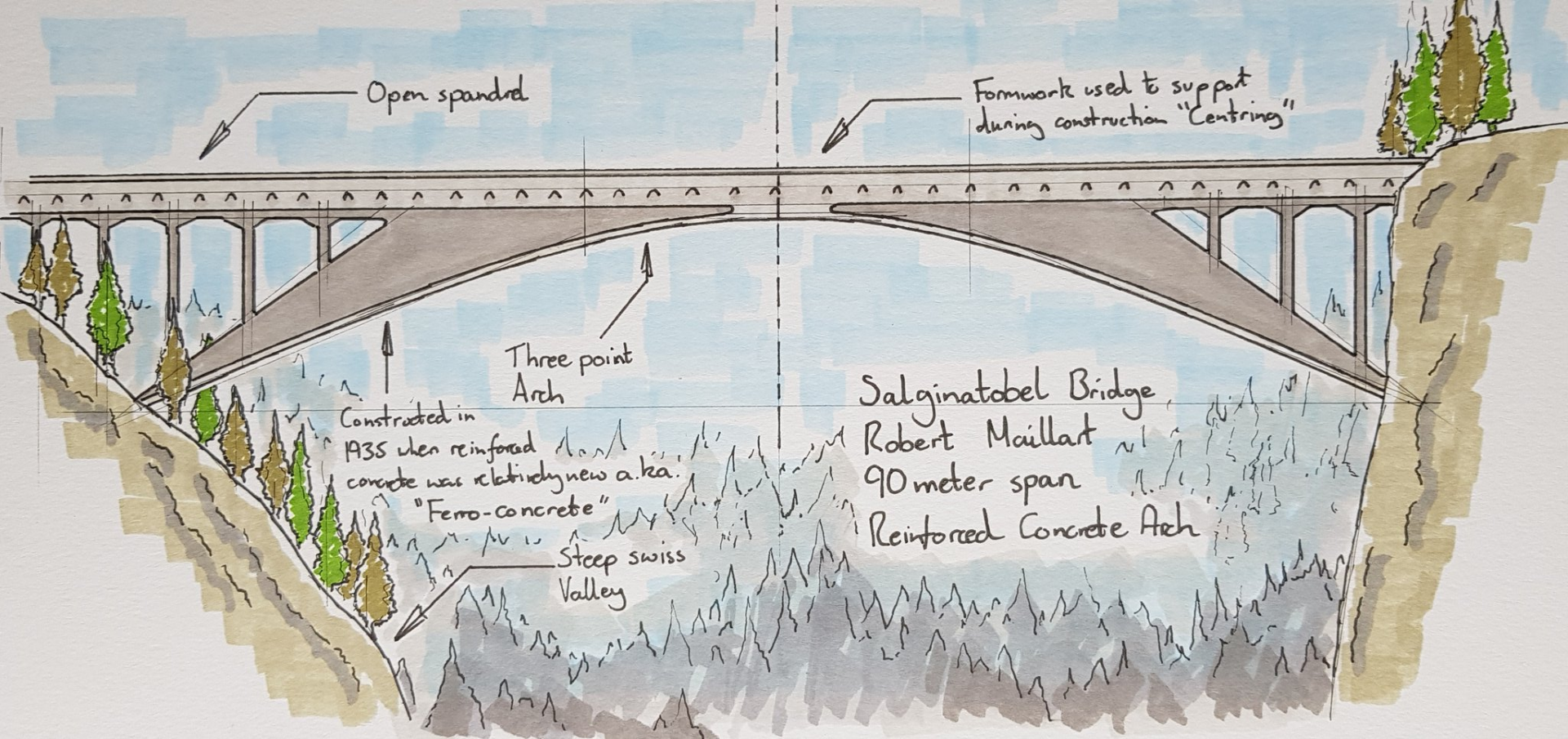 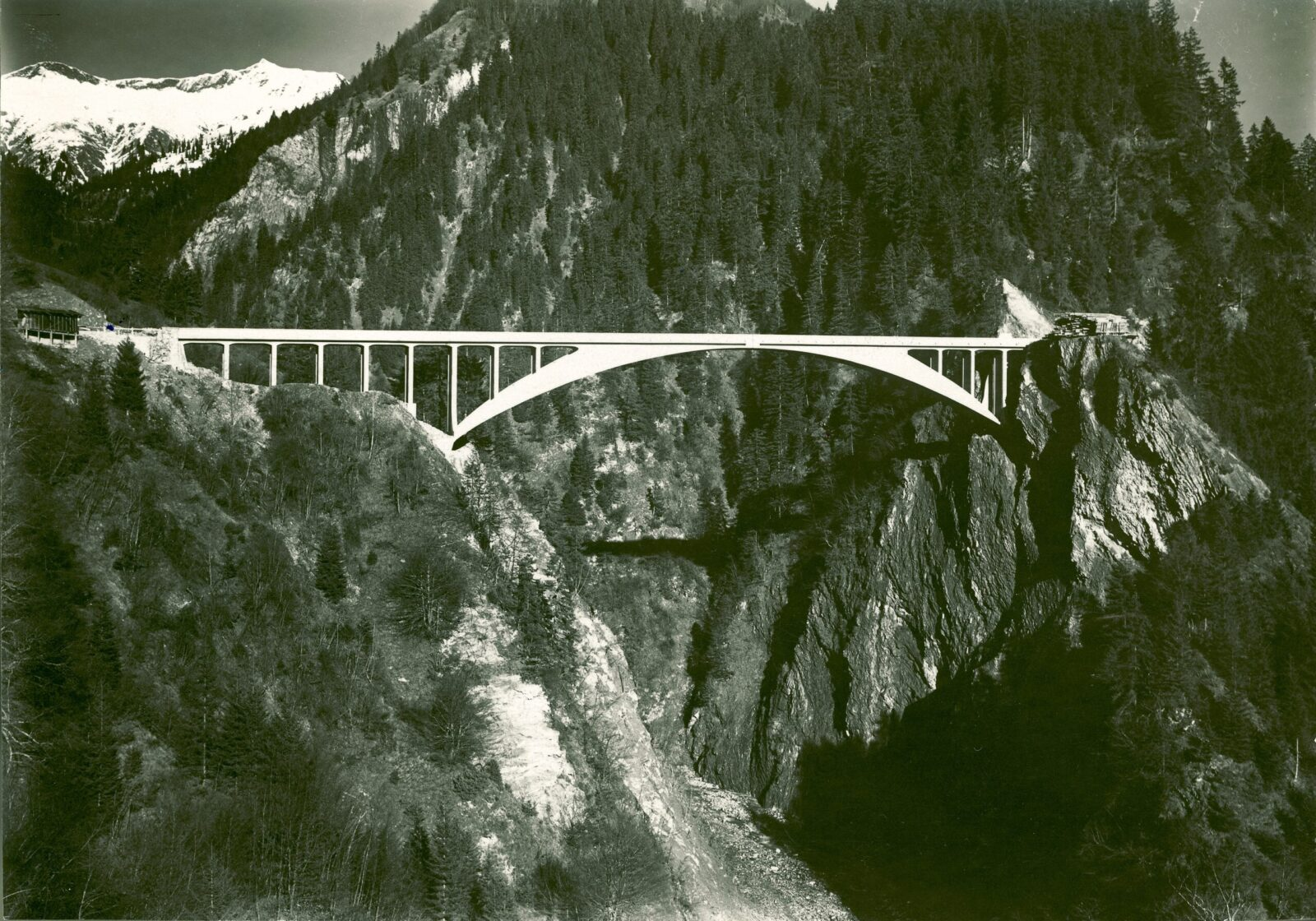 Rhine source Swiss Alps
1935 – First Steel-Reinforced Concrete Bridge as World Heritage Site
River provides drinking water, and is Nature’s Transportation, Information, Power Network.
3
Three Hinged Arch – Hollow Box Construction
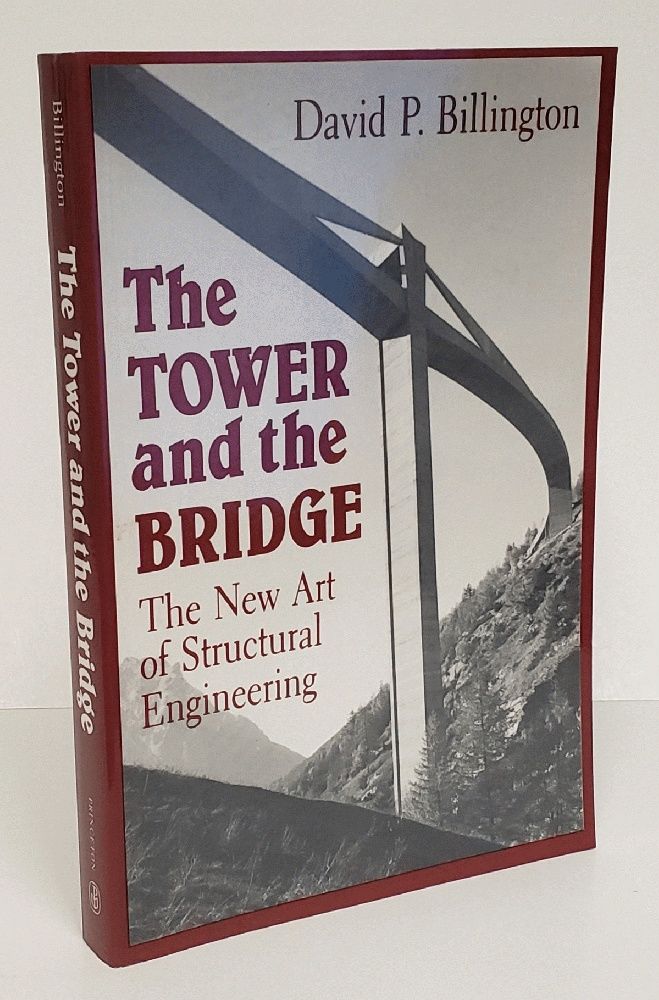 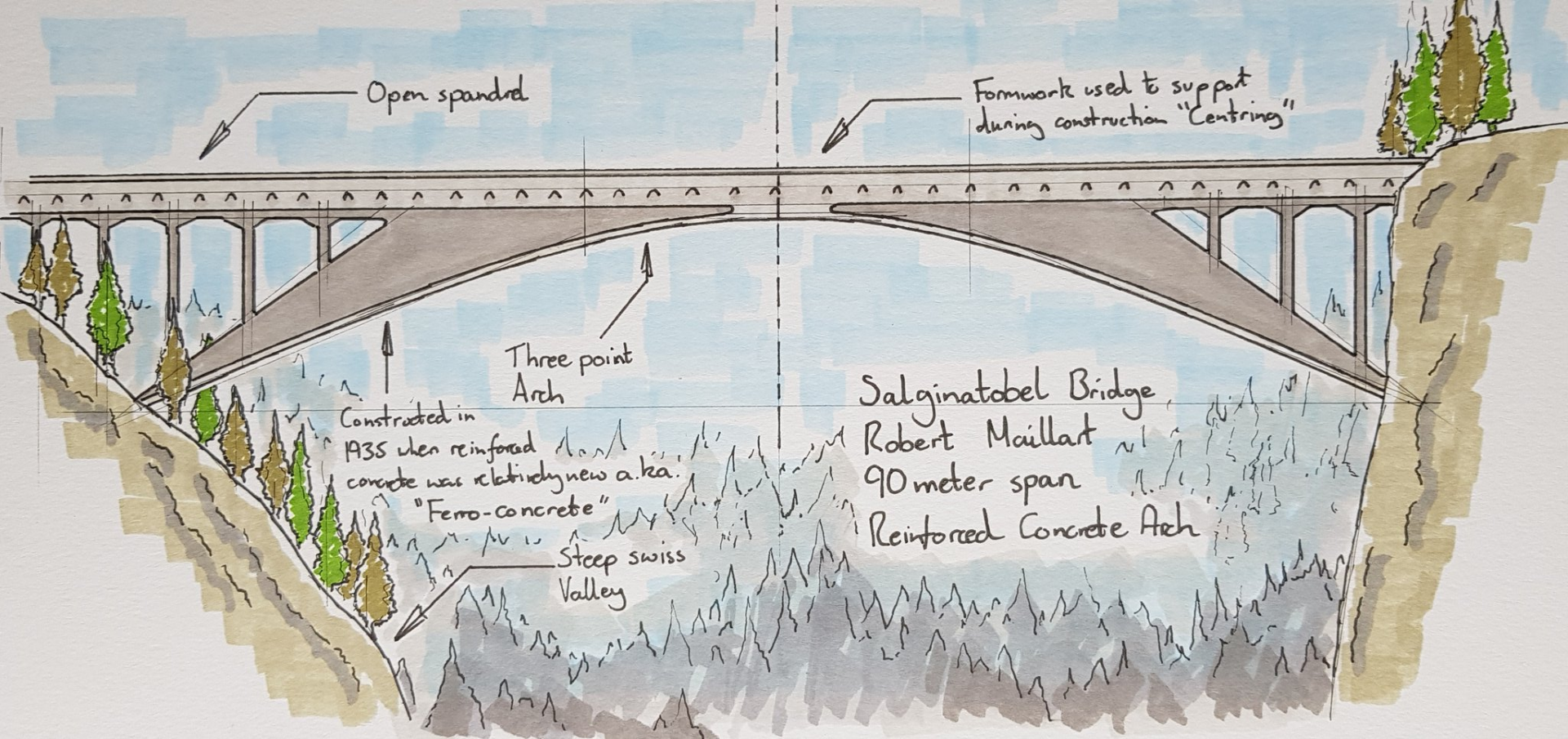 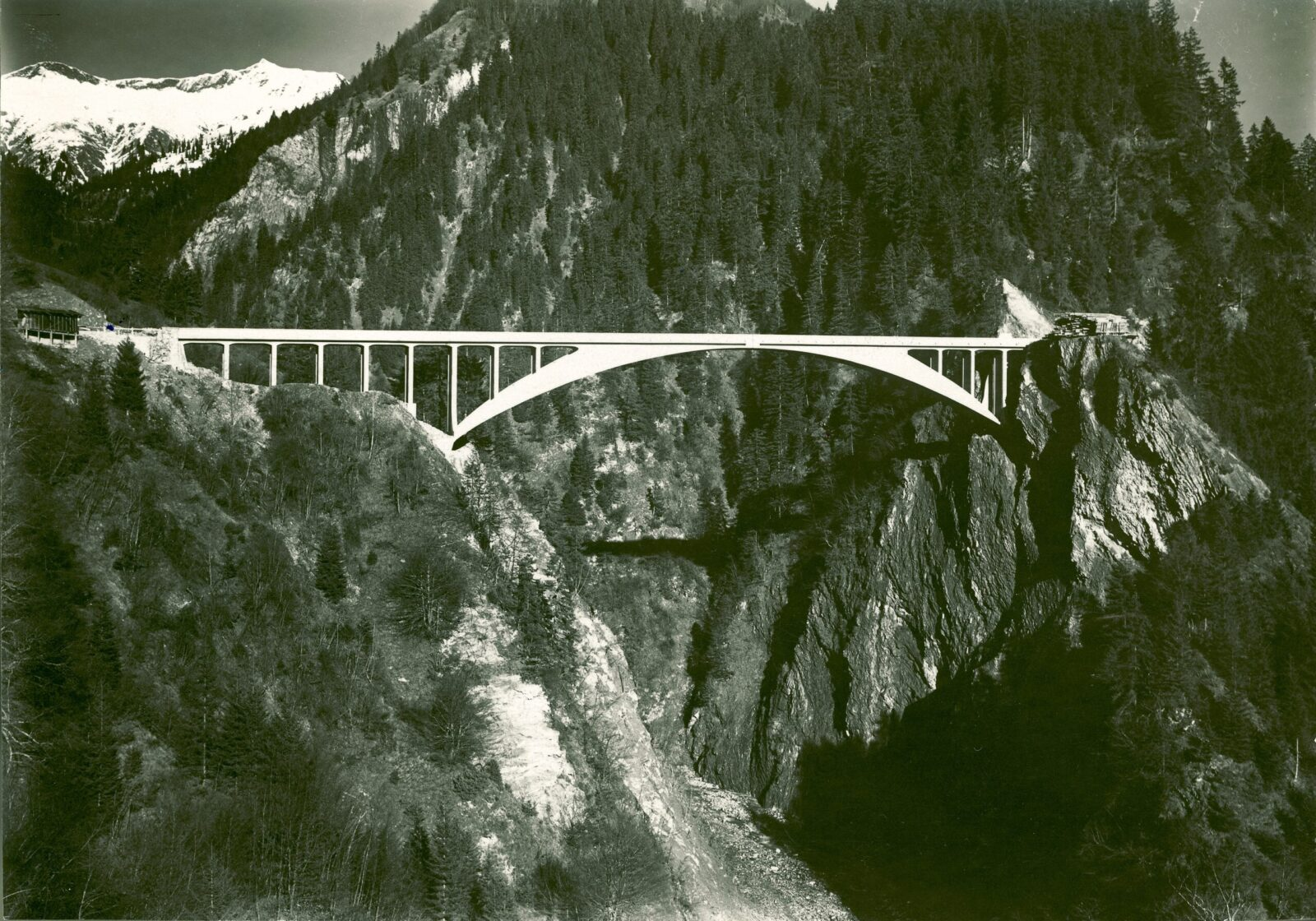 1935 – First Steel-Reinforced Concrete Bridge as World Heritage Site
4
[Speaker Notes: 3-4-5
3 revolutions of 18th century - American, French, and British
New material allows for a new form
New opportunity due to industrialization – economics and politics
New art form – structural art
Telford – the most important civil engineer of his time]
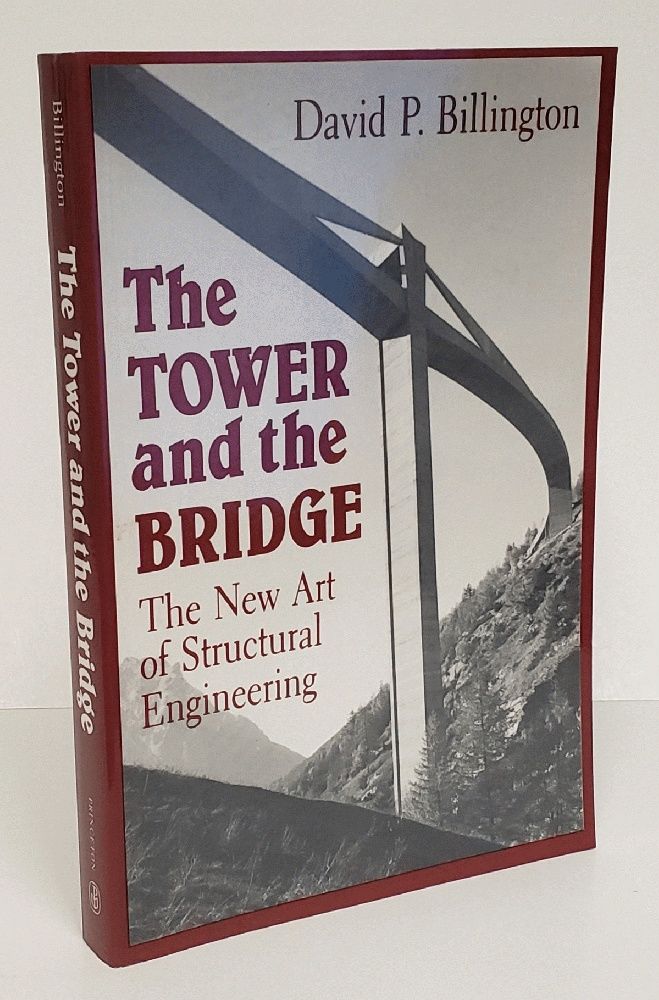 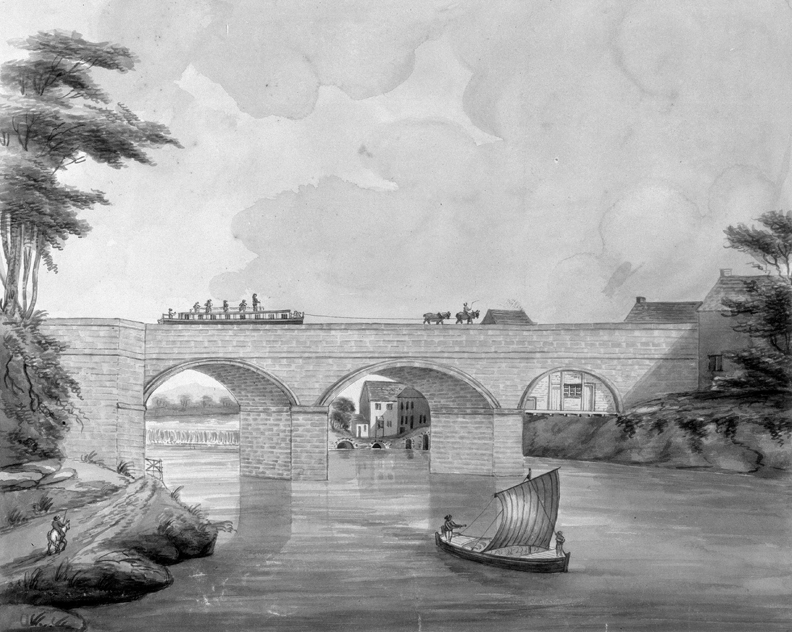 English Canal and Aqueduct
First Navigable Aqueduct - 1761
5
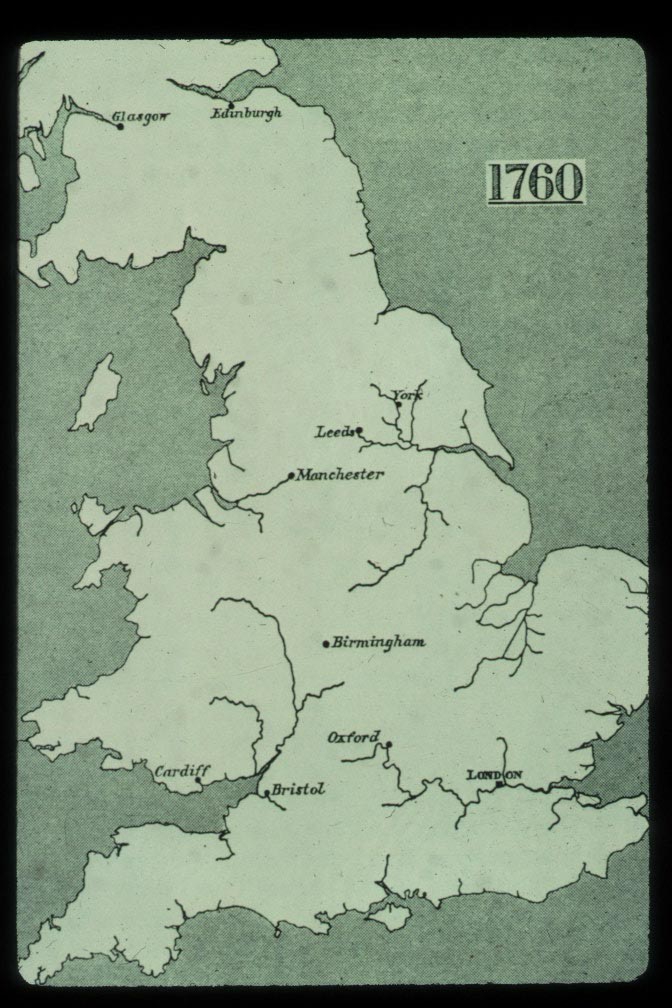 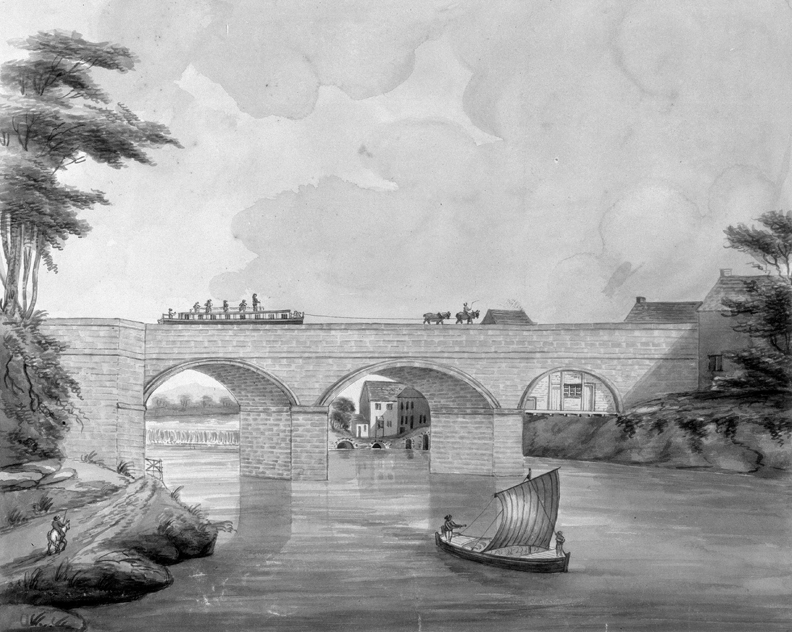 Barton Aqueduct
English Canal and Aqueduct
First Navigable Aqueduct - 1761
6
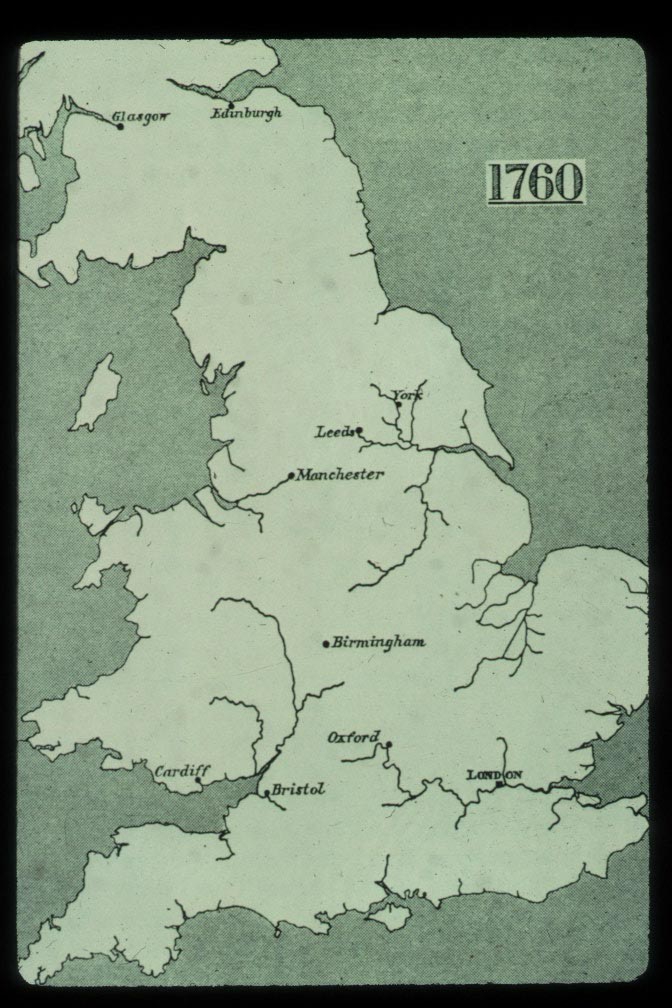 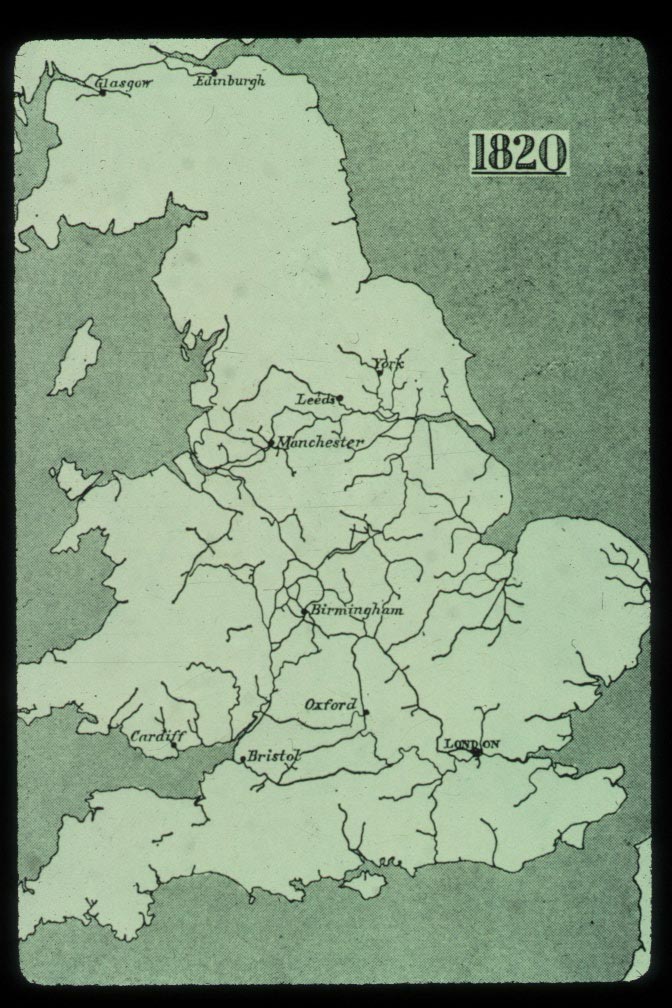 Eskdale
Barton Aqueduct
Restructuring of Nature
7
British Metal Forms
Science - new material                          INEXPENSIVE IRON
Social - new economy                    INDUSTRIALIZATION
Symbolic - new vision                             STRUCTURAL ART
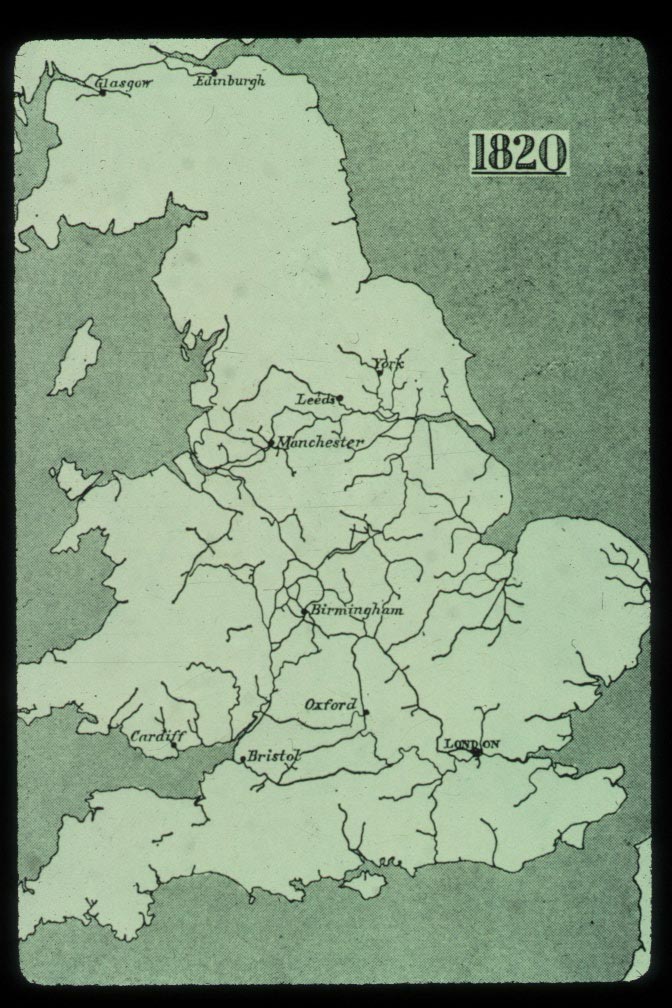 Eskdale
Restructuring of Nature
8
British Metal Forms
Science - new material                          INEXPENSIVE IRON
Social - new economy                    INDUSTRIALIZATION
Symbolic - new vision                             STRUCTURAL ART
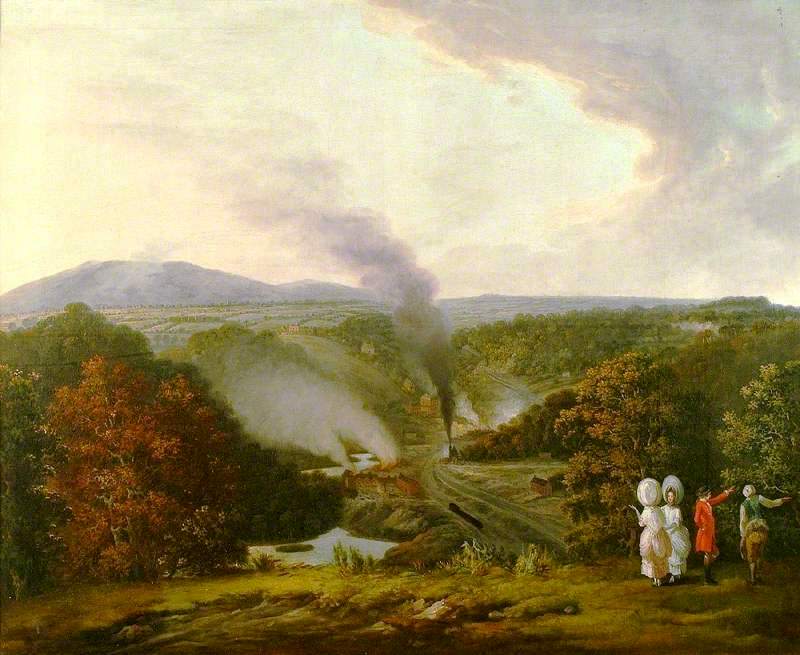 ‘Afternoon View at Coalbrookdale’
Where industrial revolution begins
9
[Speaker Notes: By William Williams]
INDUSTRIALIZATION*
Natural resources – coal & iron ore
Factory system – citizen wealth
Island isolation – strong Navy
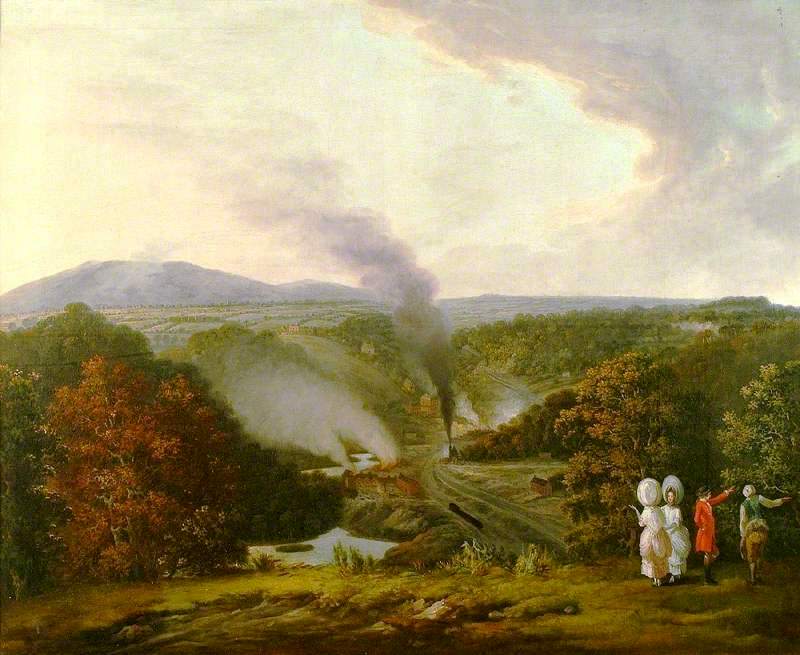 ‘Afternoon View at Coalbrookdale’
*Arnold Toynbee’s analysis
Where industrial revolution begins
10
[Speaker Notes: Parliament (House of Lords and House of Commons) formed by Treaty of Union (England, Wales, Scotland) – early 1700’s
Parliament of United Kingdom of Great Britain and Ireland – by 1800 Unification
Arnold Toynbee]
INDUSTRIALIZATION*
Natural resources – coal & iron ore
Factory system – citizen wealth
Island isolation – strong Navy
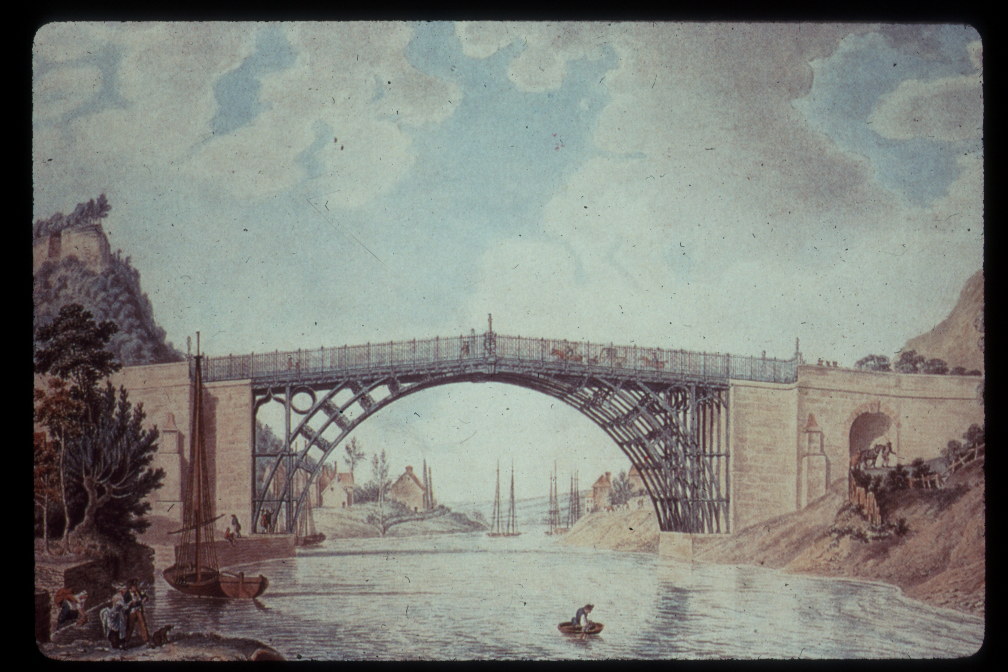 *Arnold Toynbee’s analysis
The Iron Bridge of 1779
11
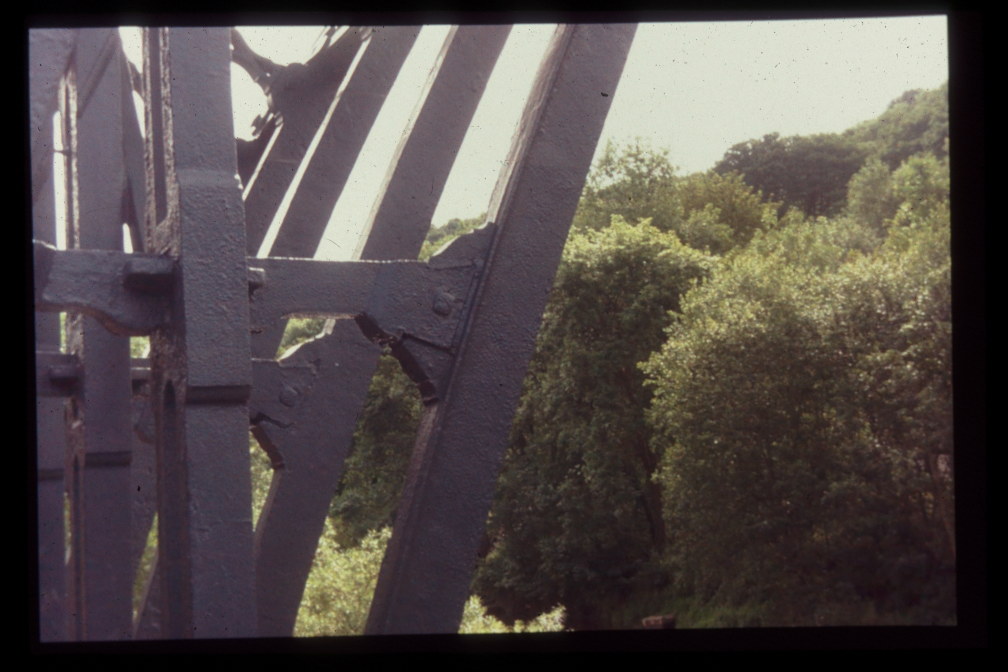 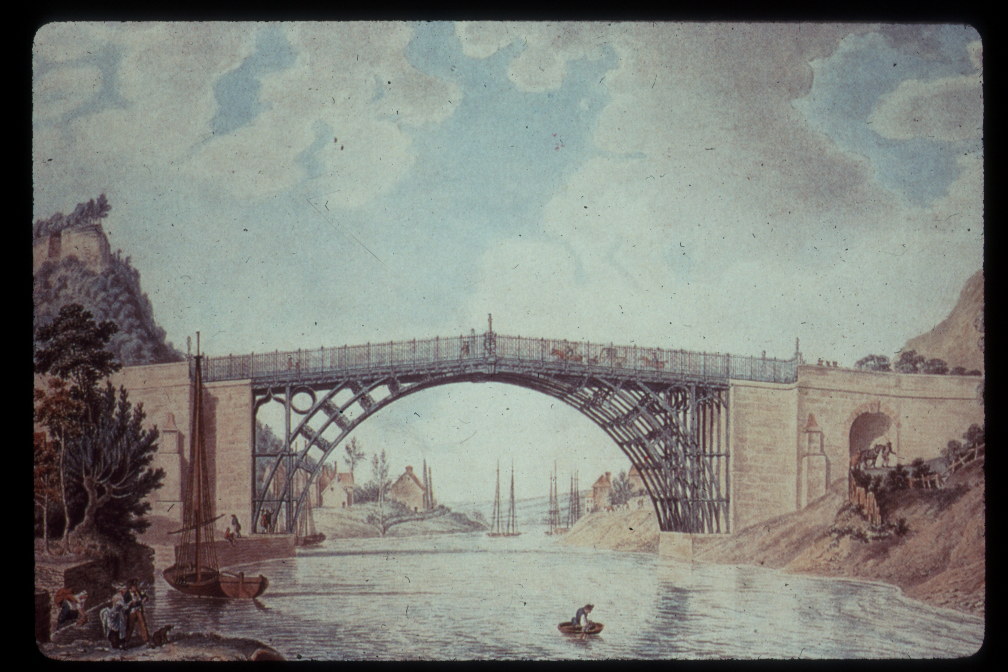 The Iron Bridge of 1779
Joints typically used in wood: Dovetail, Mortise and Tenon
12
[Speaker Notes: Dovetail, and Mortise and Tenon joints - carpentry]
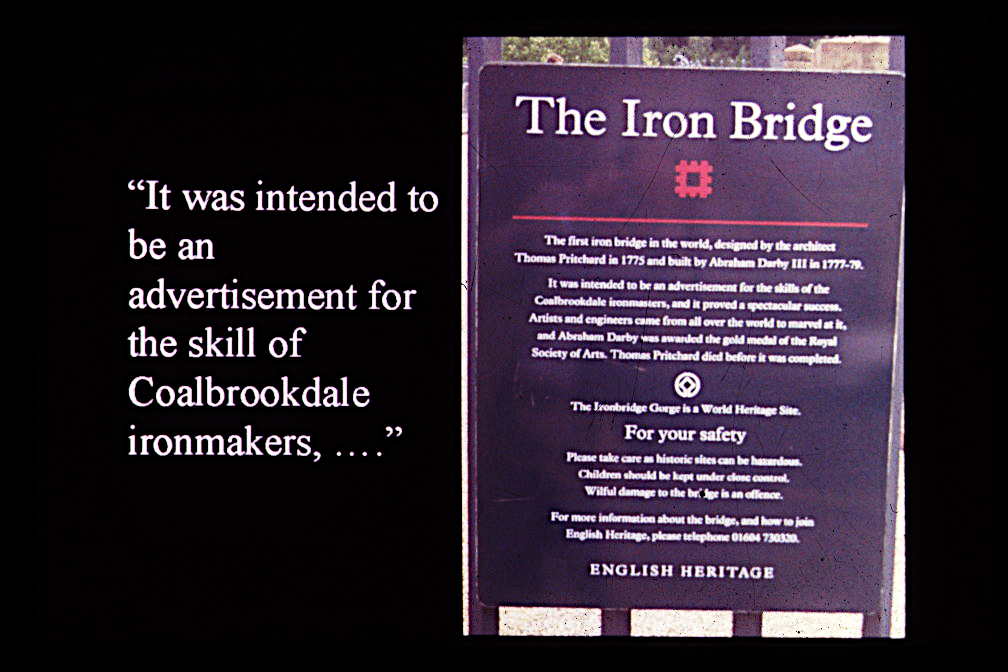 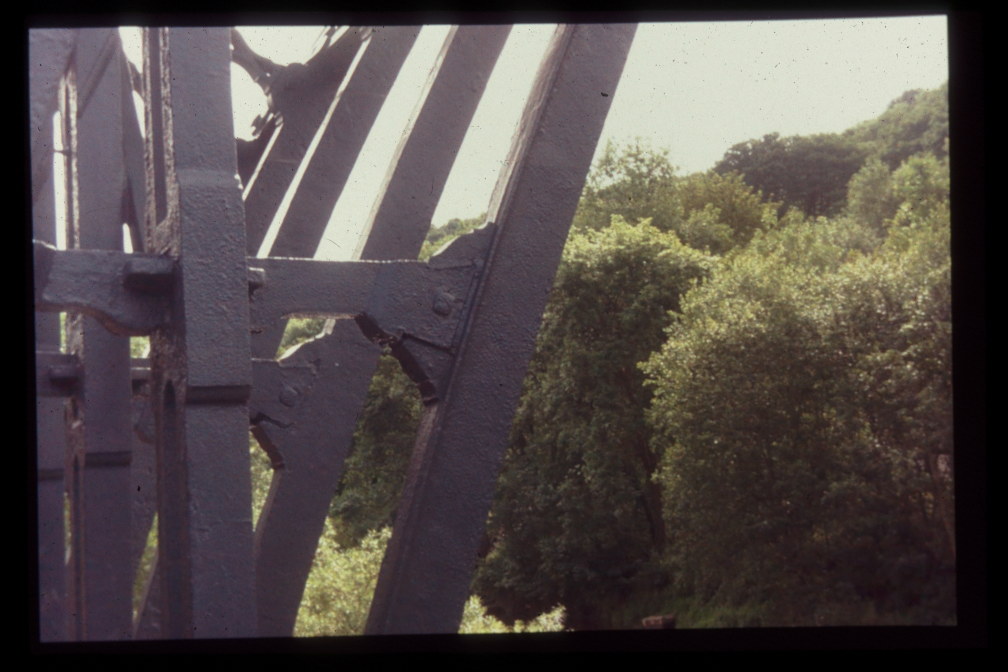 Joints typically used in wood: Dovetail, Mortise and Tenon
13
Processes
Transformation and Relationship
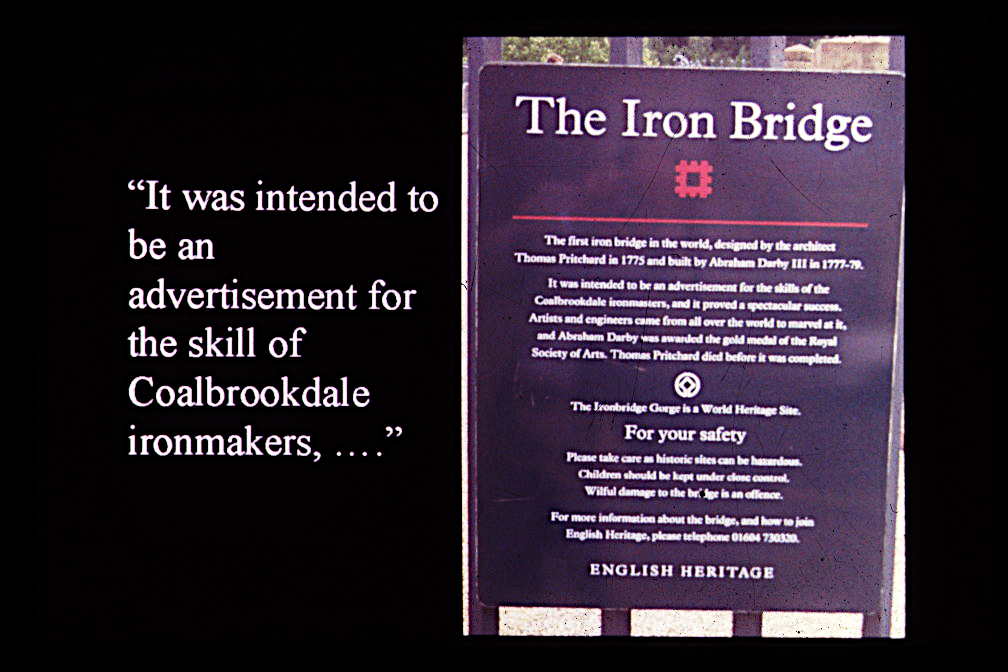 14
[Speaker Notes: Transformation – raw materials (iron ore and coal) to pure metal and waste gases
Relationship – equality between ingredients and products]
Processes
Transformation and Relationship
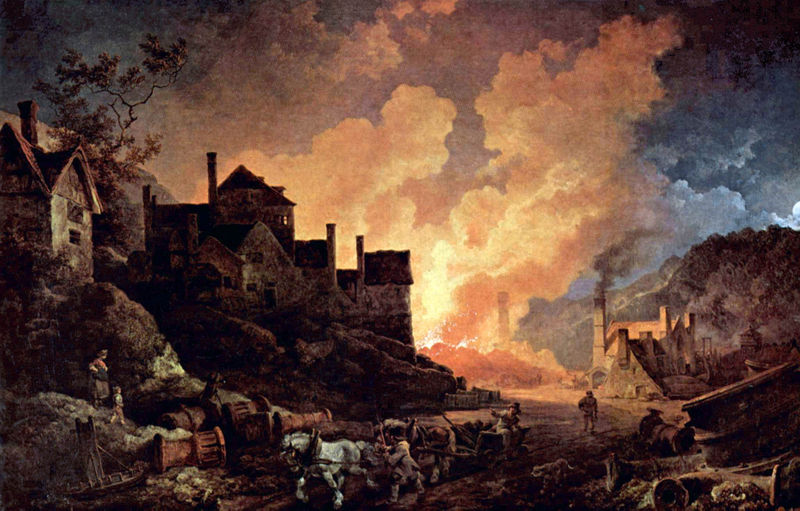 ‘Coalbrookdale at Night’
15
[Speaker Notes: Madeley Wood Furnaces, painted by Philip James de Loutherbourg in 1801 and known as Coalbrookdale at night 
The Madeley Wood Company was formed in 1756 when the Madley Wood Furnaces, also called Bedlam Furnaces, were built beside the River Severn, one mile west of Blists Hill.
The Bedlam Furnaces were owned by this company, which held mineral leases in Madeley Parish, enabling it to extract coal and iron ore. The works were taken over by Abraham Darby III of the Coalbrookdale Company in 1776. When the company was reorganised in 1797, the Madley Wood Works became separate from Coalbrookdale, continuing (in conjunction with the Ketley ironworks) in the hands of the Reynolds family who had been partners at Coalbrookdale since the 1760s. After Joseph Reynolds decided to concentrate on his bank, the Madeley Wood Works passed to the Anstice family, one of whom had managed it, and their business became another Madley Wood Company.
Upon its opening in 1790, the ironworks had access to the Shropshire Canal, the Blists Hill section of which ran immediately to the east of the Blists Hill works site. Proximity of raw materials and the means of transporting the finished product persuaded the company to build a blast furnace at Blists Hill in 1832.
Additional furnaces were added in 1840 and 1844, making a total of three, and the site remained active in the production of pig iron until 1912 when the ironworks ceased production, following the blowing in of two of the furnaces.]
Processes
Transformation and Relationship
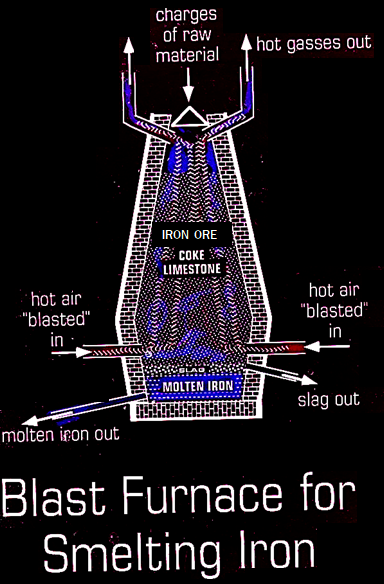 16
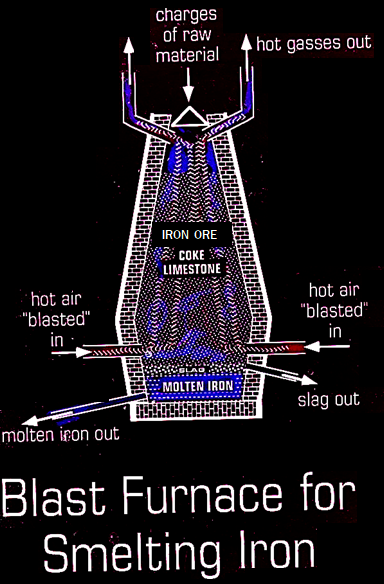 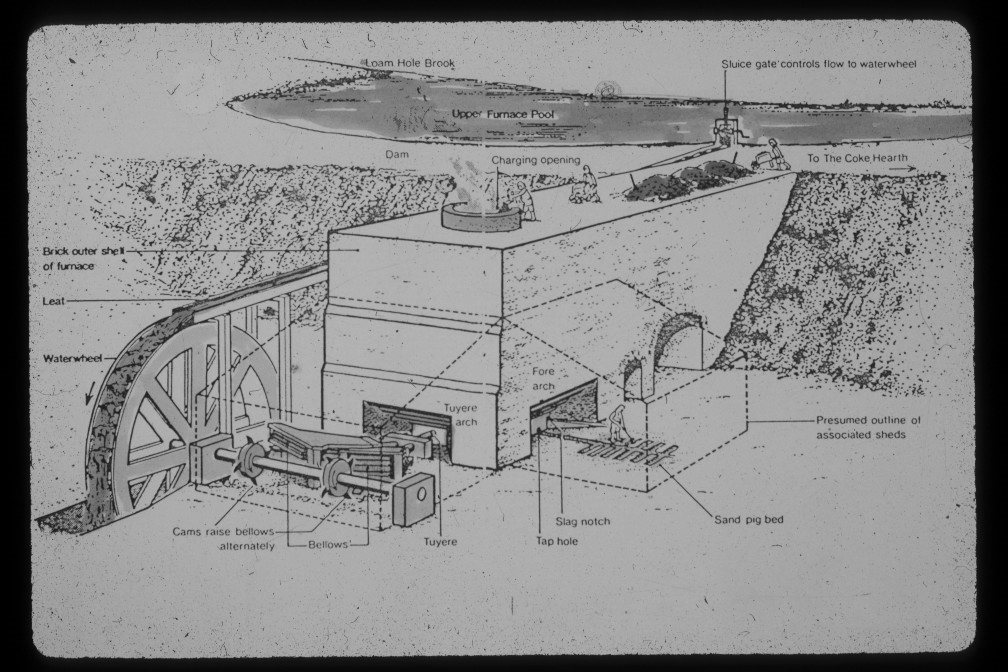 17
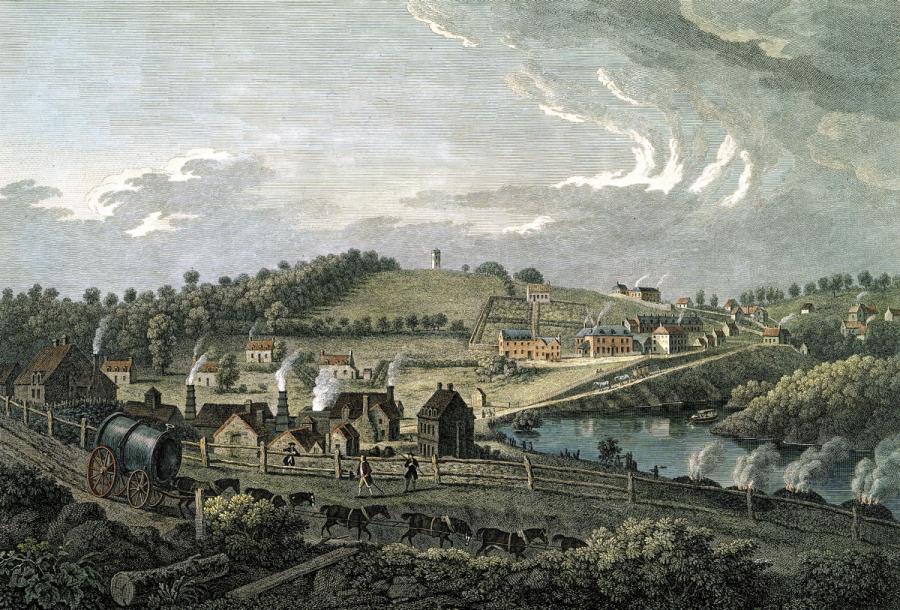 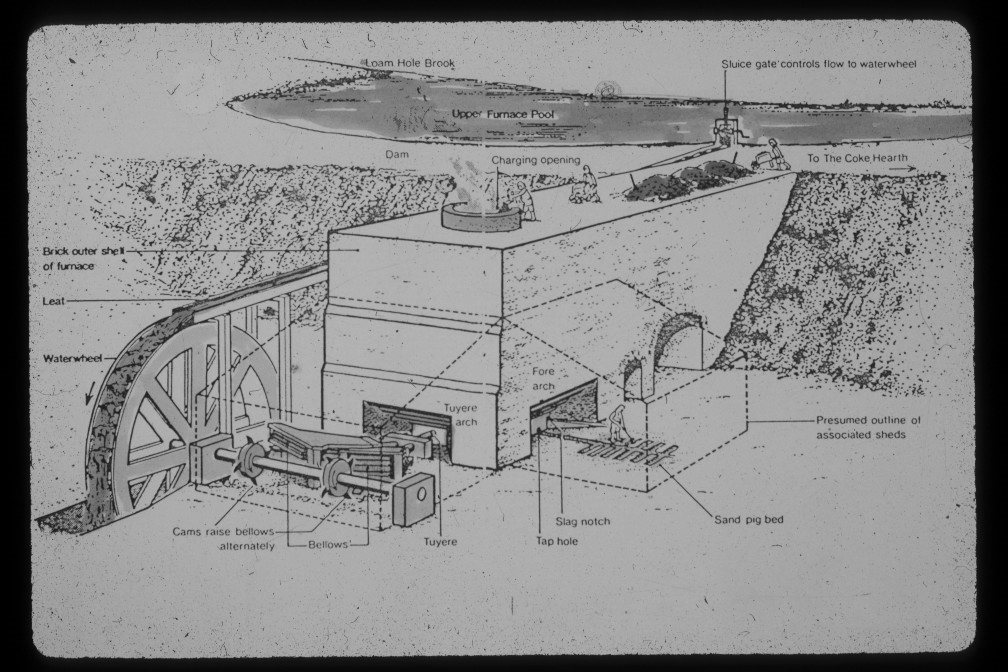 ‘Upper Works at Coalbrookdale’
18
[Speaker Notes: Upper Works at Coalbrookdale by Francois Vivares – earliest engraving known -- 1758]
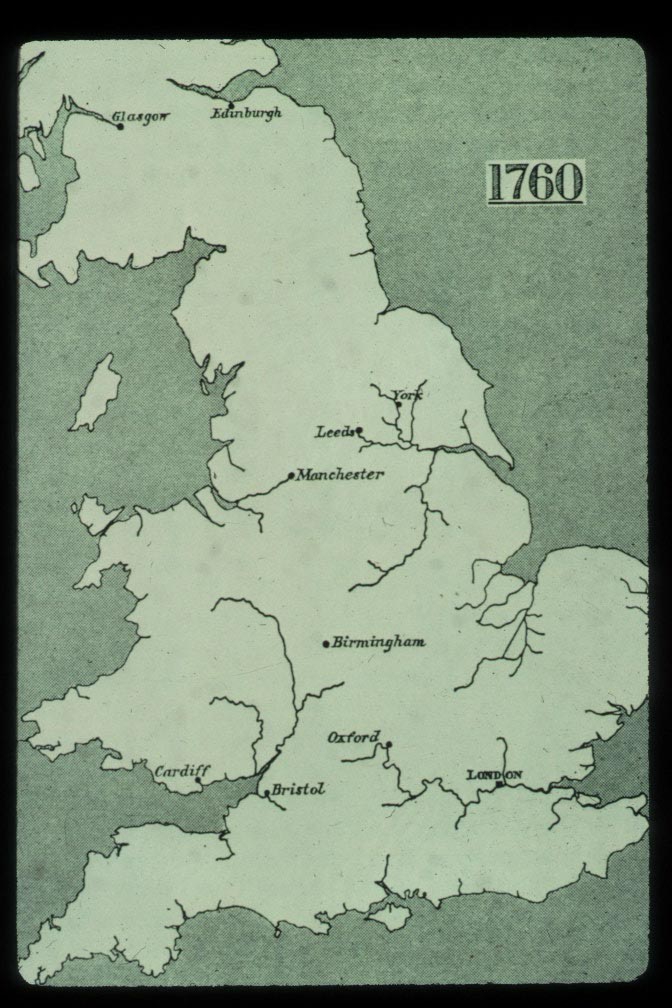 Iron Bridge
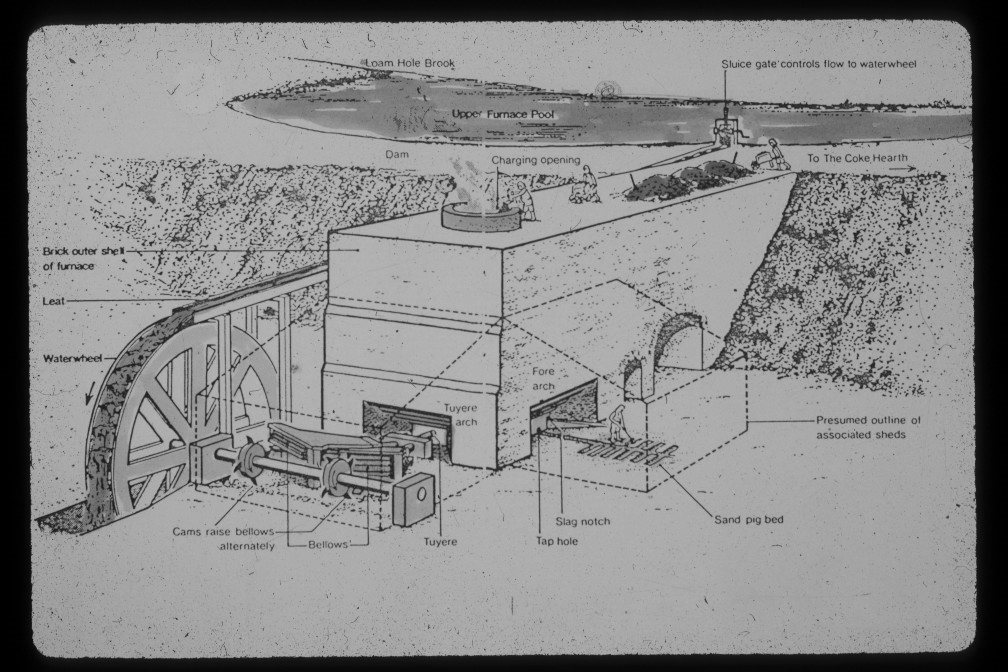 Great Flood of 1795
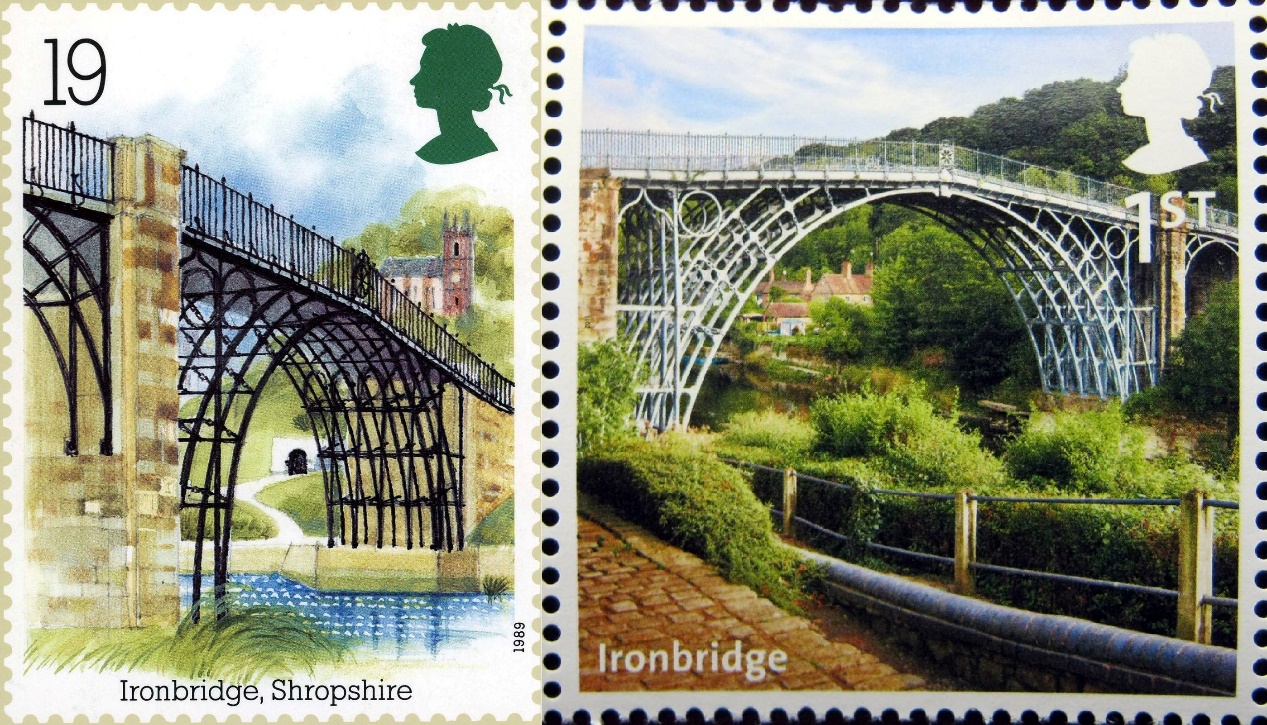 19
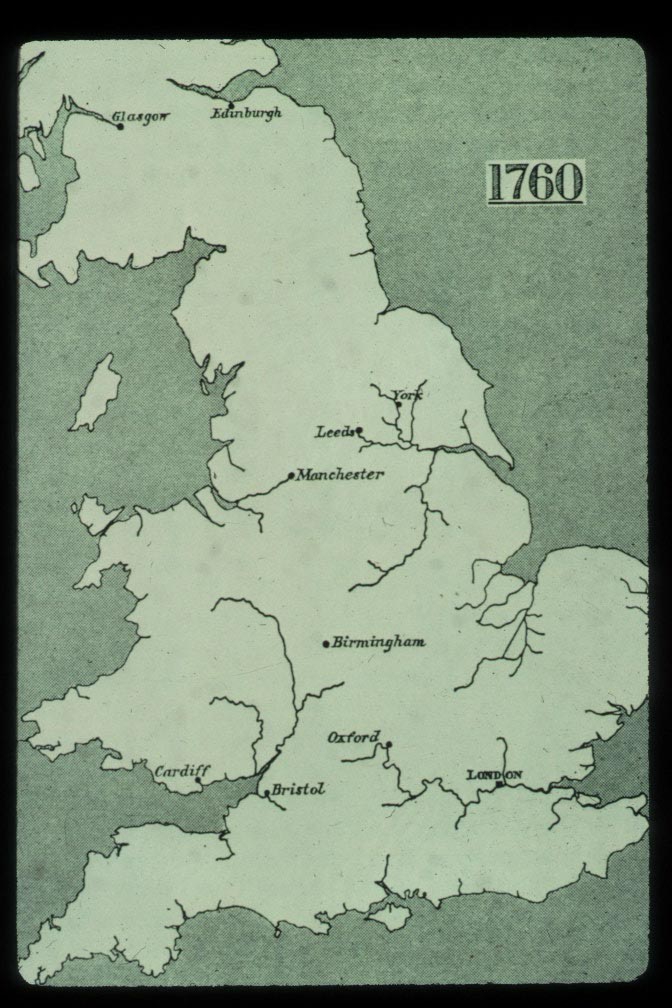 Iron Bridge
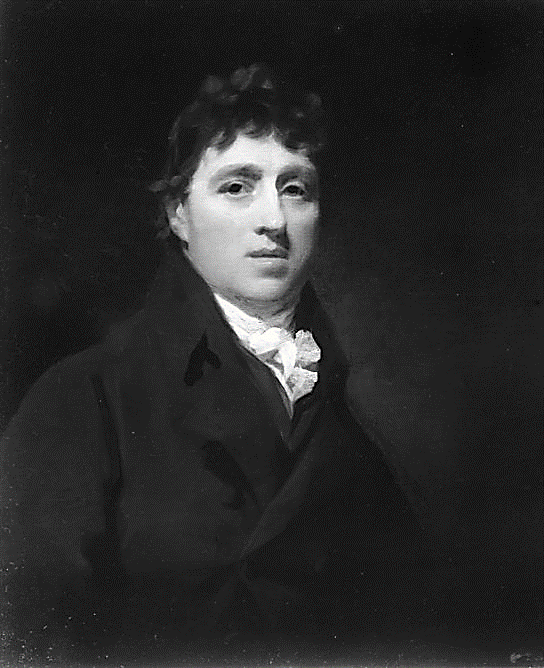 Great Flood of 1795
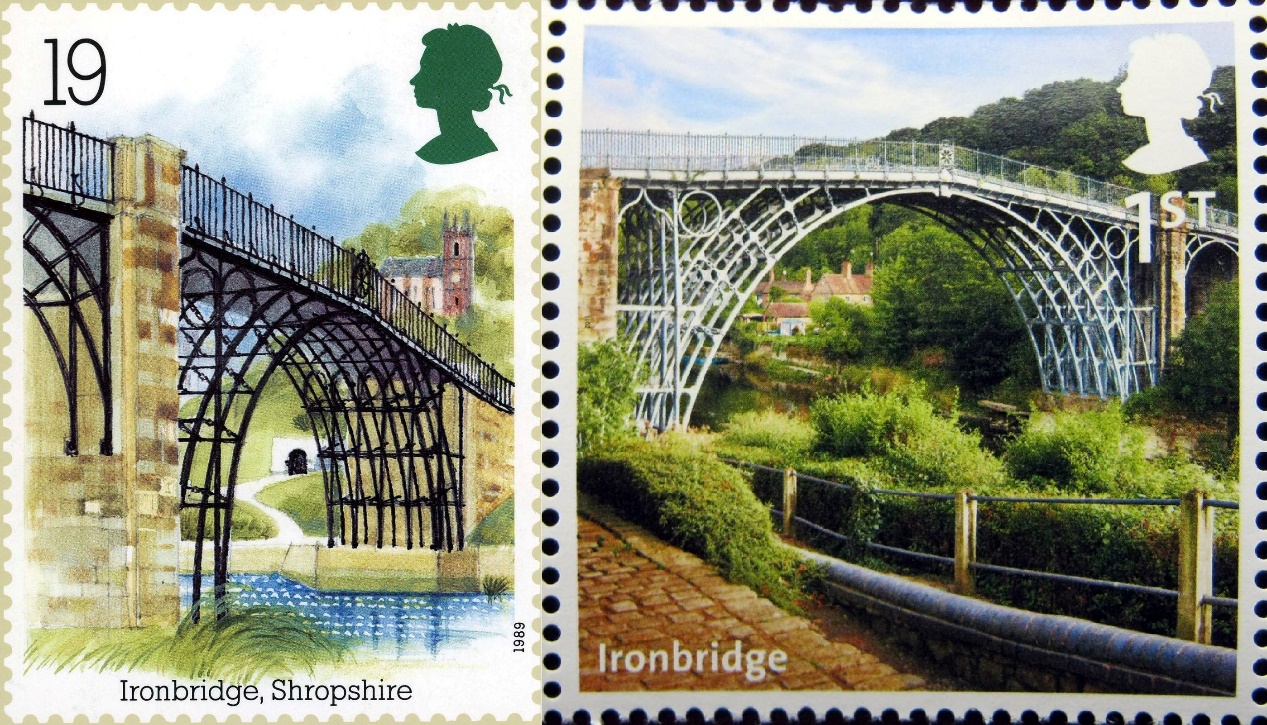 Shropshire County Engineer Thomas Telford
20
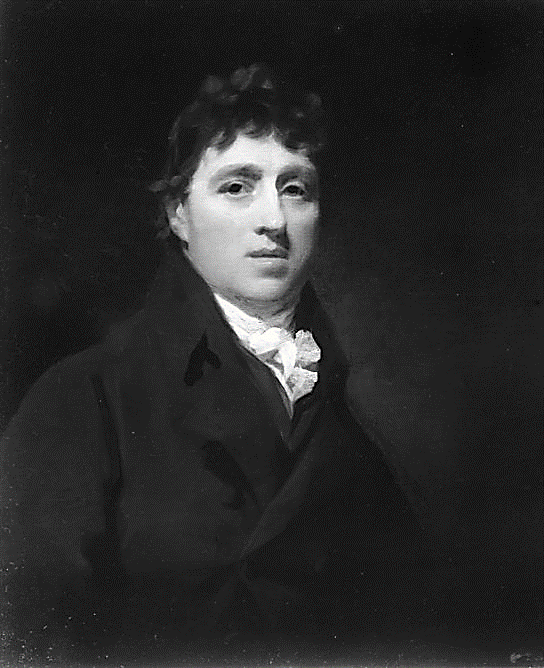 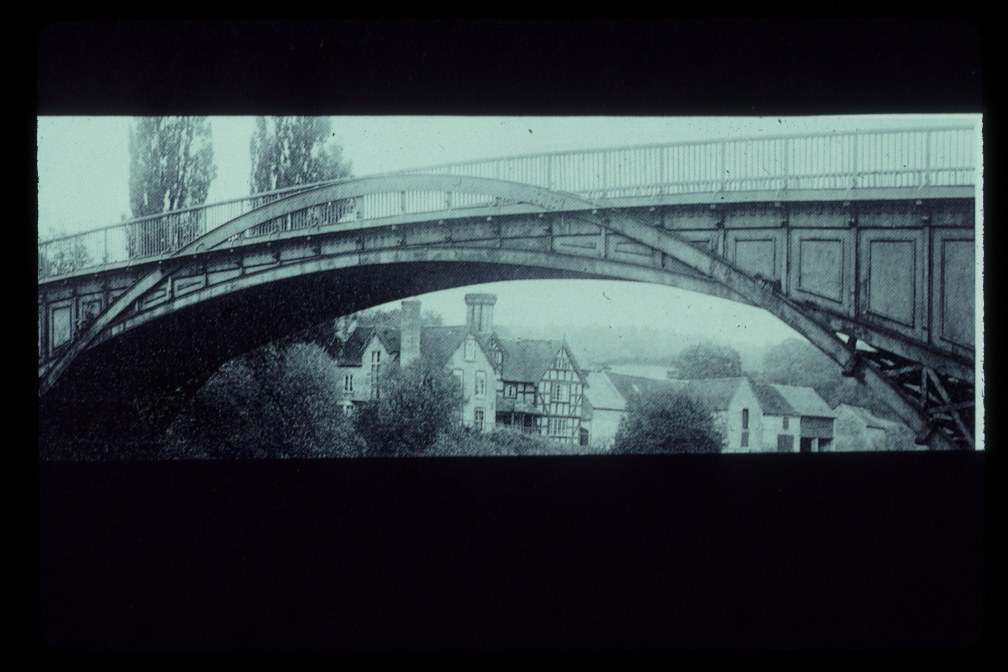 Bildwas – Telford’s First Iron Bridge     (30% longer using half as much iron)
MORE EFFICIENT BRIDGE      Minimum Materials
Shropshire County Engineer Thomas Telford
21
IRON
Stronger than wood and stone
More permanent than wood
Lighter structures than stone
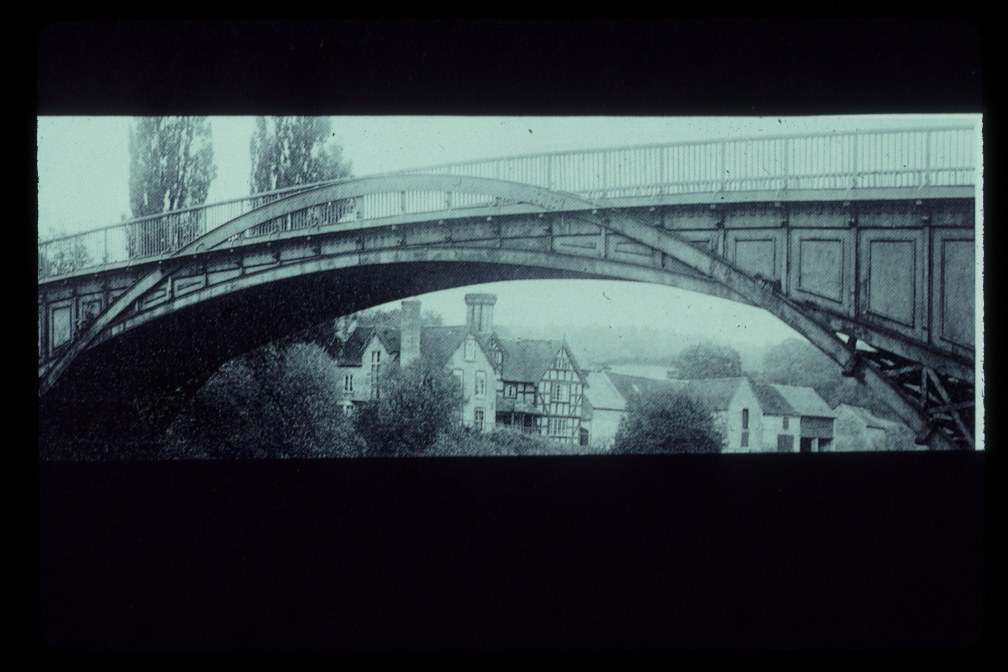 Bildwas – Telford’s First Iron Bridge     (30% longer using half as much iron)
MORE EFFICIENT BRIDGE      Minimum Materials
22
30,000 lbs
30,000 lbs
IRON
Stronger than wood and stone
More permanent than wood
Lighter structures than stone
Crushing Stress
10 square-inch
1 square-inch
23
[Speaker Notes: Stone = 100 lbs / cu-ft
Iron = 450 lbs / cu-ft]
30,000 lbs
30,000 lbs
Crushing Stress
Where is the load?
 Gravity load is 30,000 lbs; 
 Stress is force / area (psi);
 Materials fail when stress    	exceeds limit
10 square-inch
1 square-inch
24
30,000 lbs
30,000 lbs
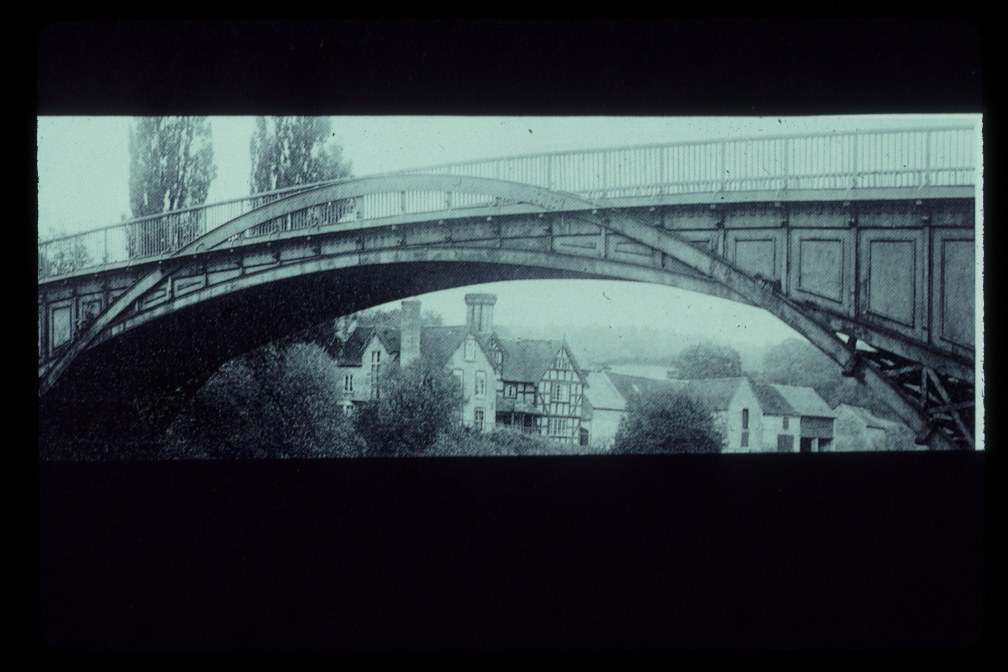 Crushing Stress
Where is the load?
10 square-inch
1 square-inch
25
30,000 lbs
30,000 lbs
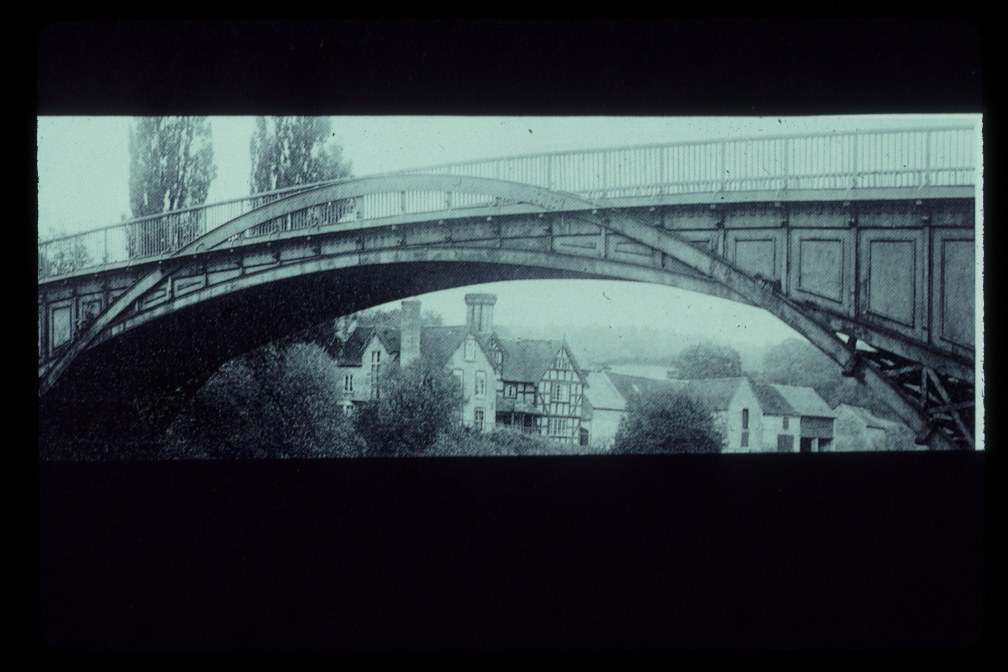 Crushing Stress
Where is the load?
10 square-inch
1 square-inch
26
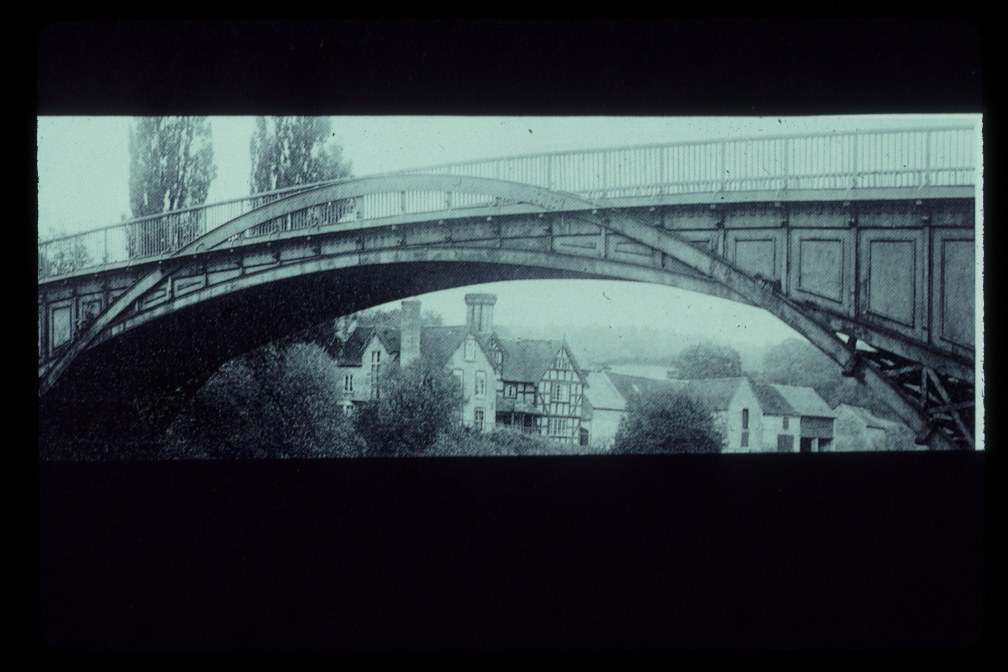 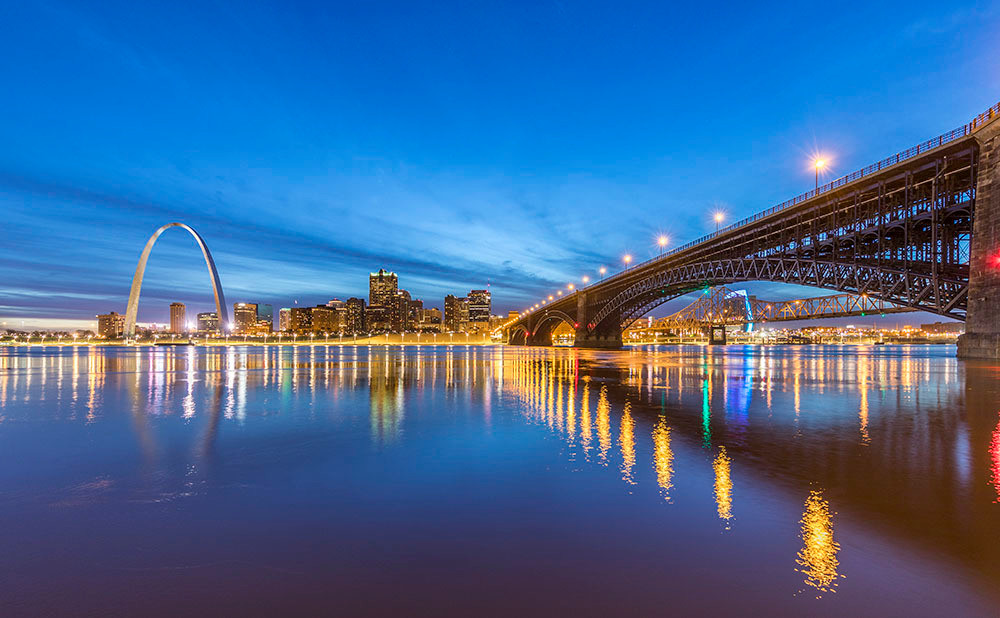 Where is the load?
Two arches hold it up
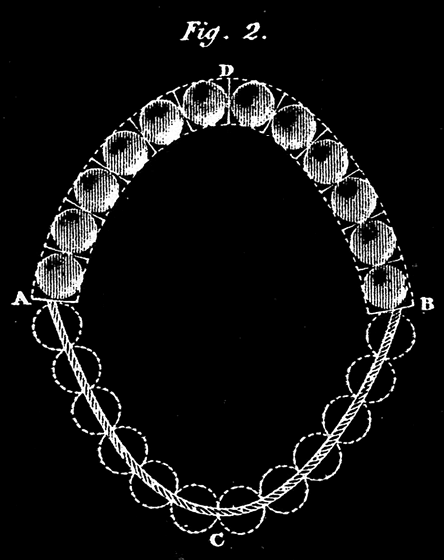 ARCH versus CABLE
Arch –                                  compression
Cable –                              tension
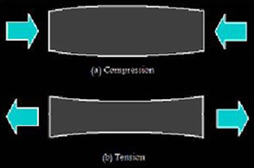 27
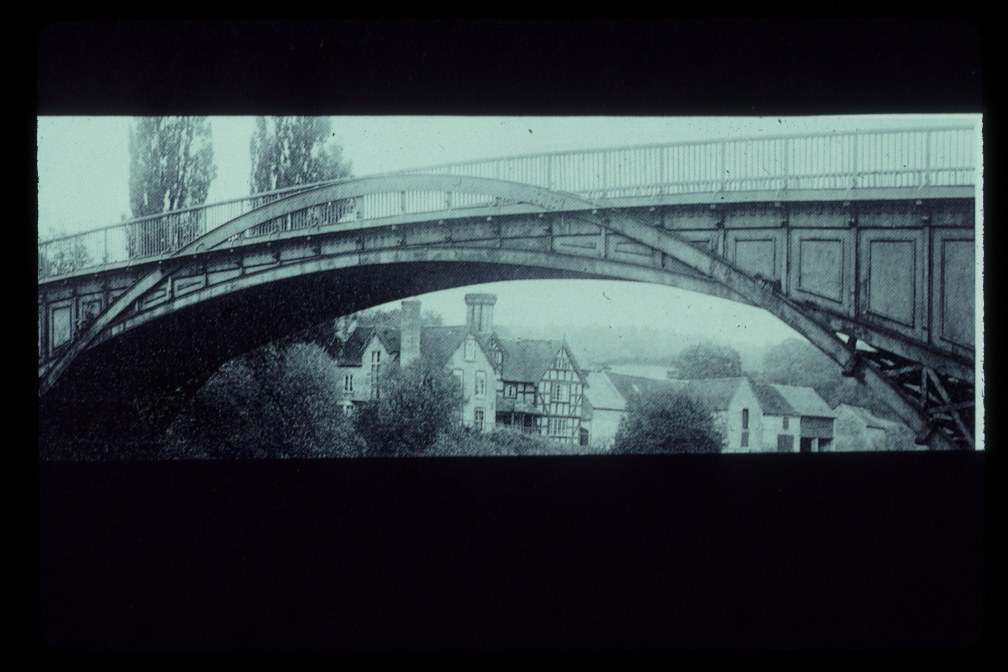 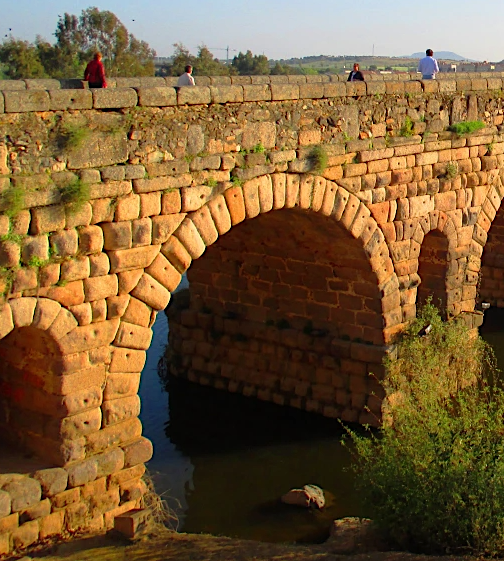 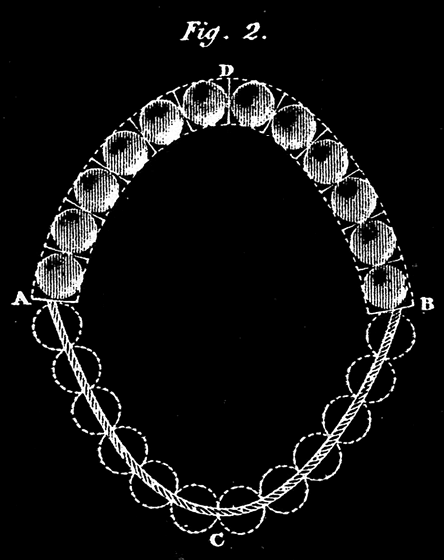 28
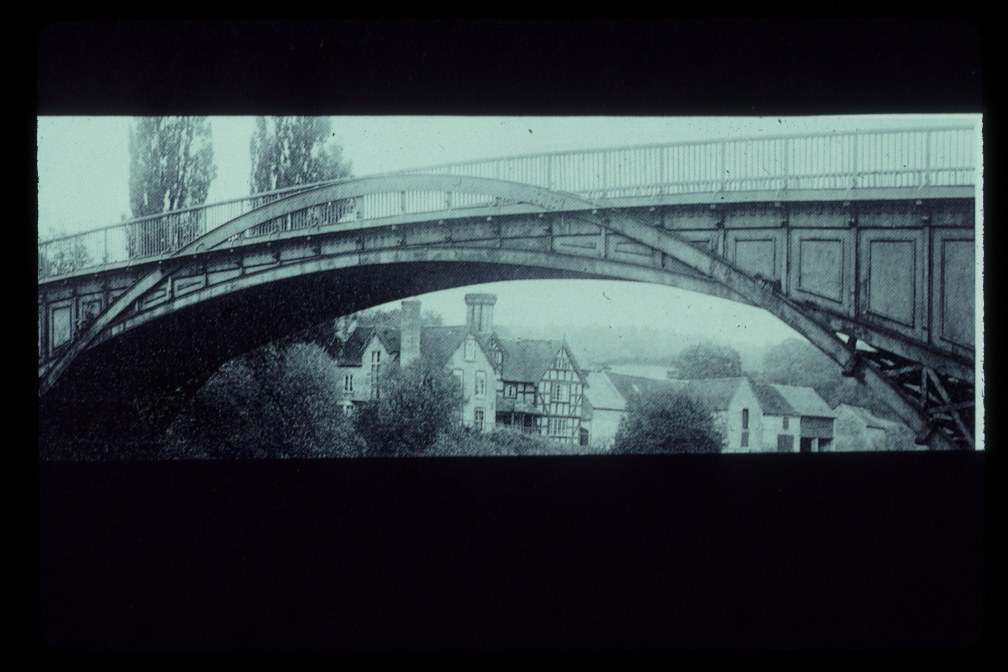 Thomas Telford (1757 – 1834)
Stonemason and Architect
Surveyor and Engineer
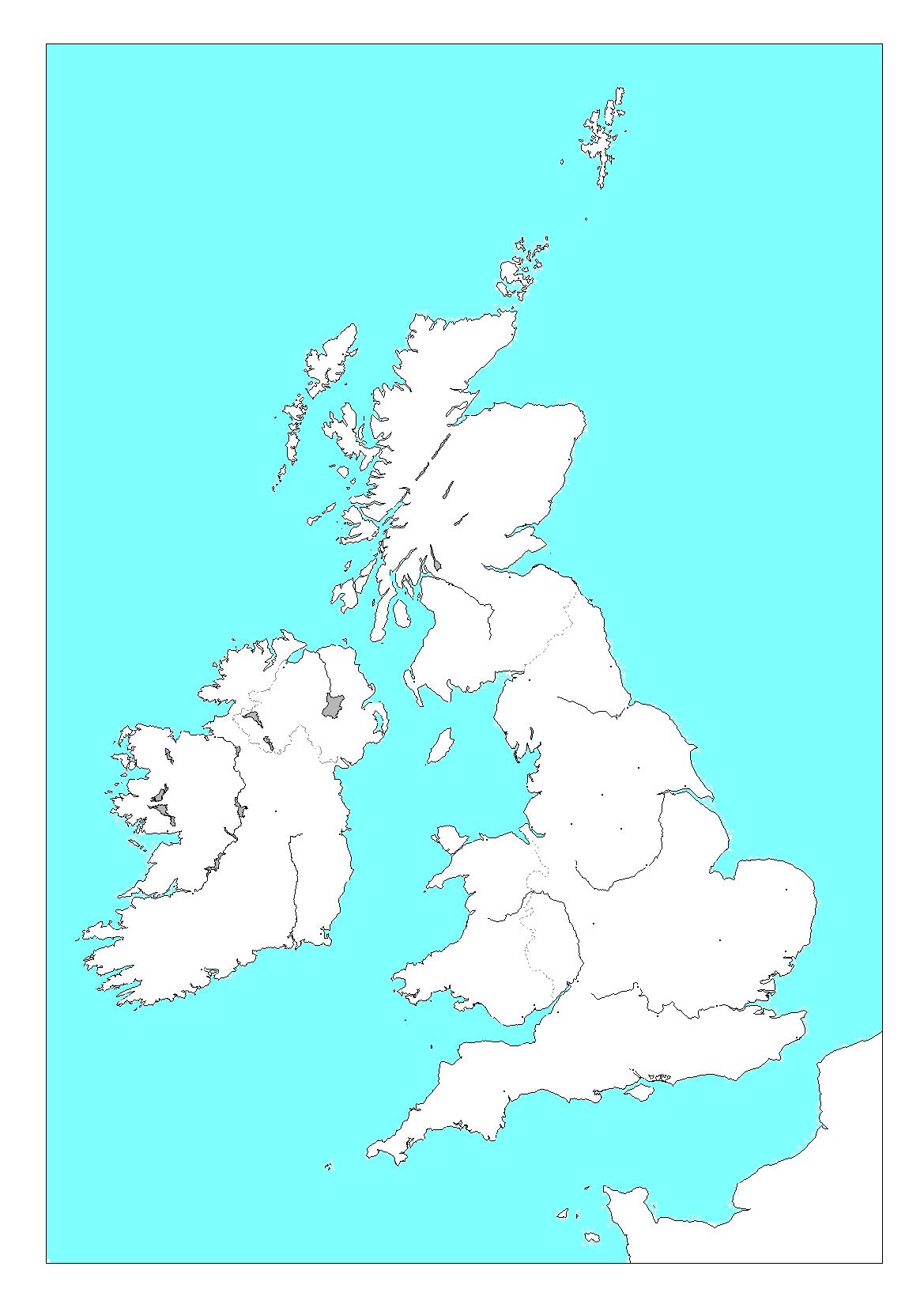 Eskdale
Iron Bridge
London
29
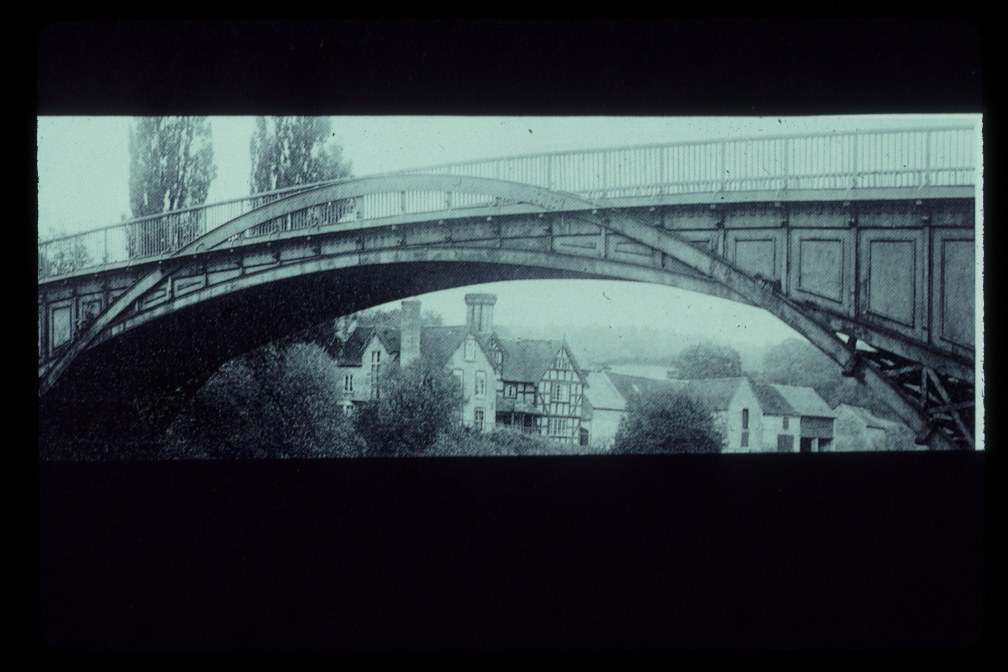 Thomas Telford (1757 – 1834)
Stonemason and Architect
Surveyor and Engineer
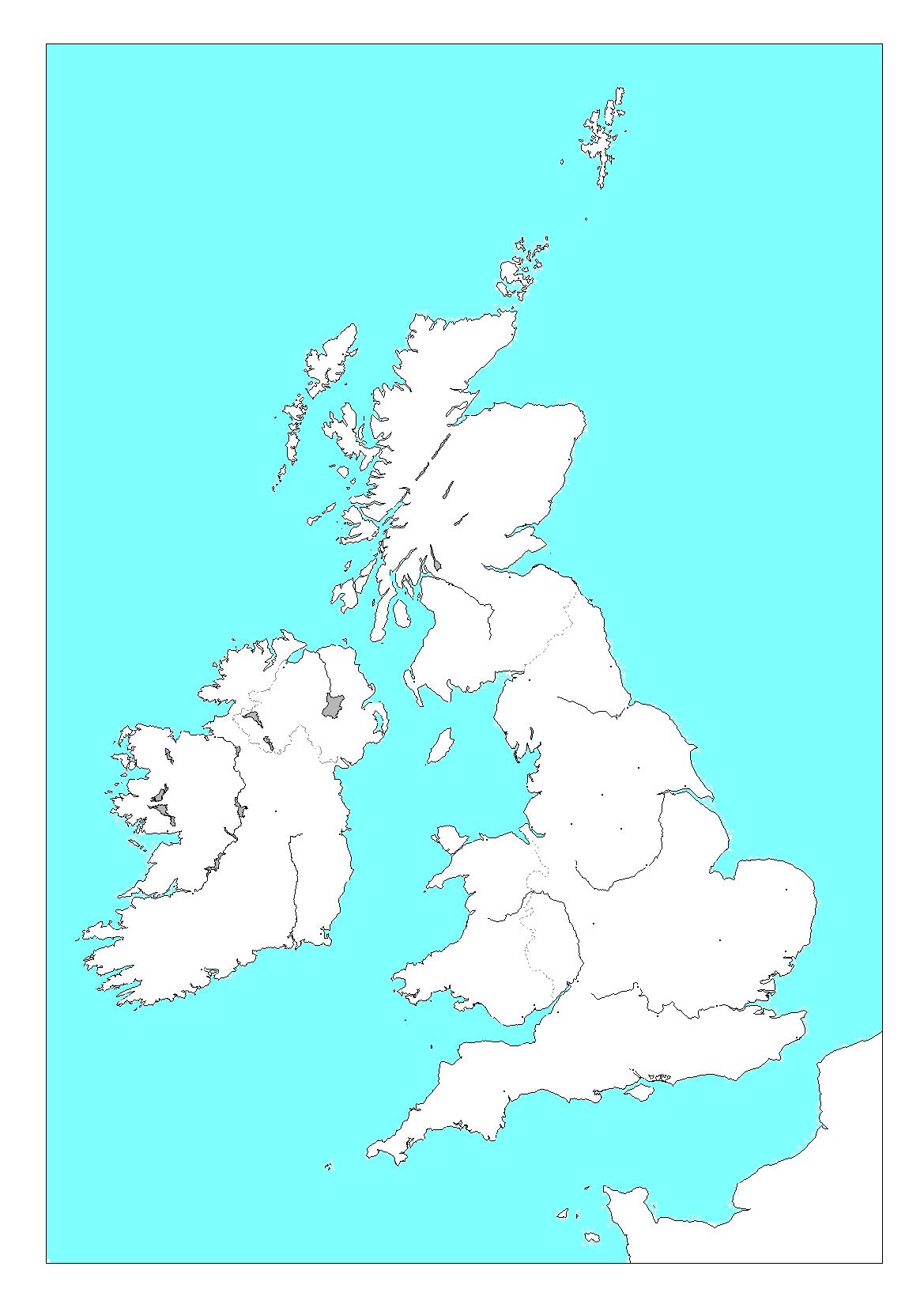 Bonar
1796 – Bildwas – 130 foot arch
1805 – Llangollen – short arches
1810 – Bonar – 150 foot arch
Llangollen
Bildwas
30
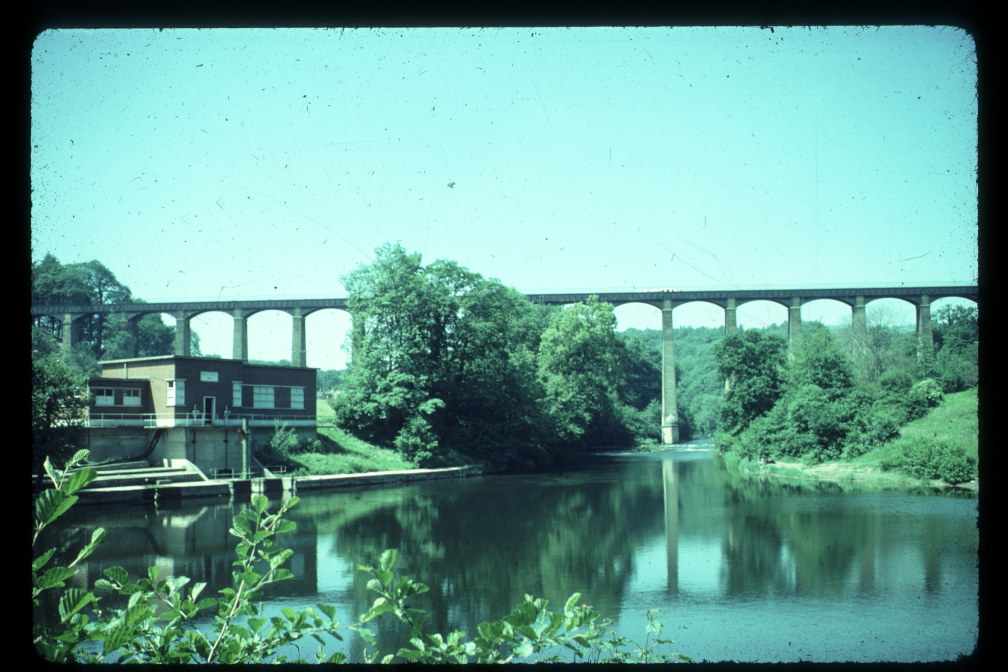 Thomas Telford (1757 – 1834)
Stonemason and Architect
Surveyor and Engineer
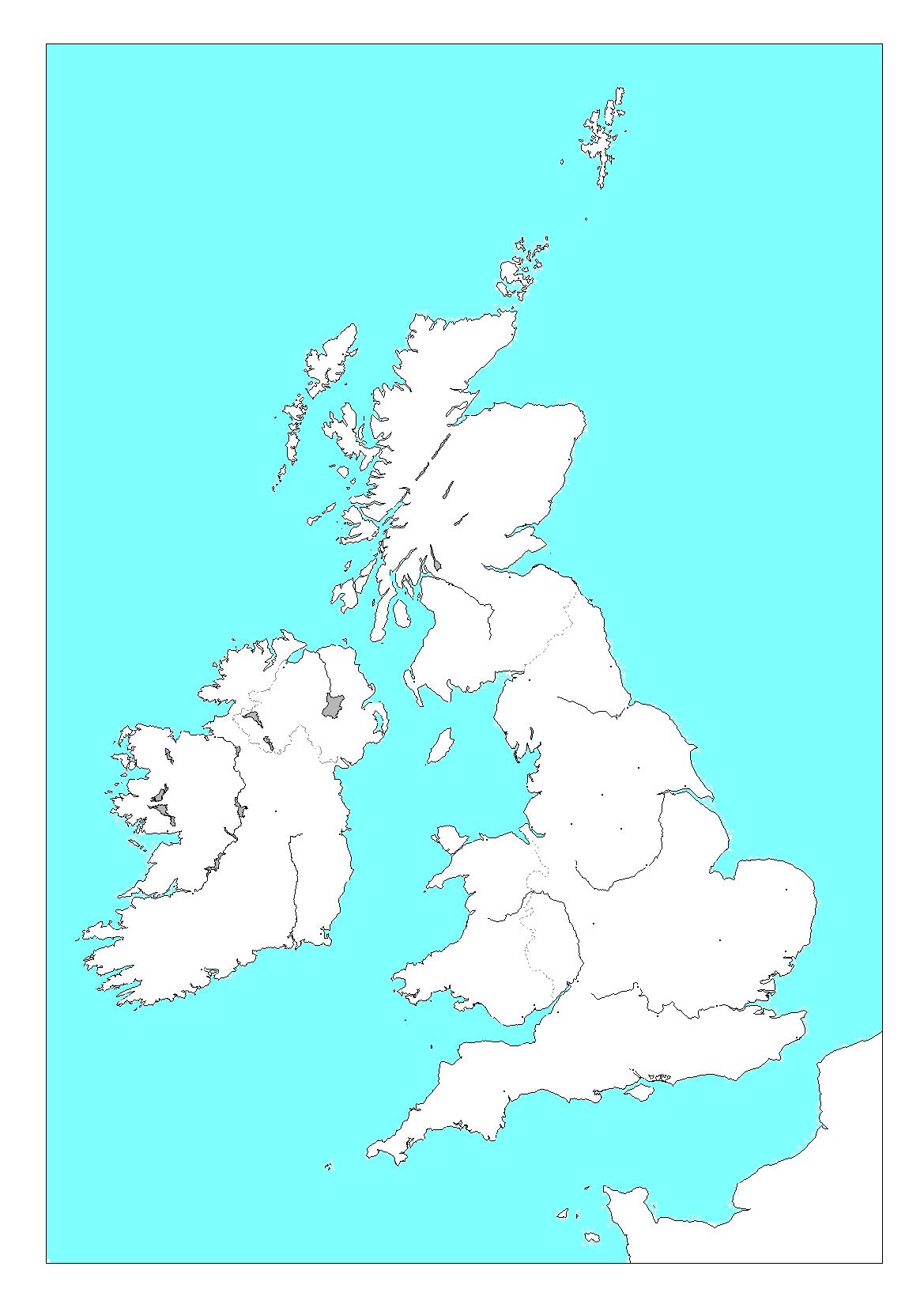 Bonar
1796 – Bildwas – 130 foot arch
1805 – Llangollen – short arches
1810 – Bonar – 150 foot arch
Llangollen
Bildwas
31
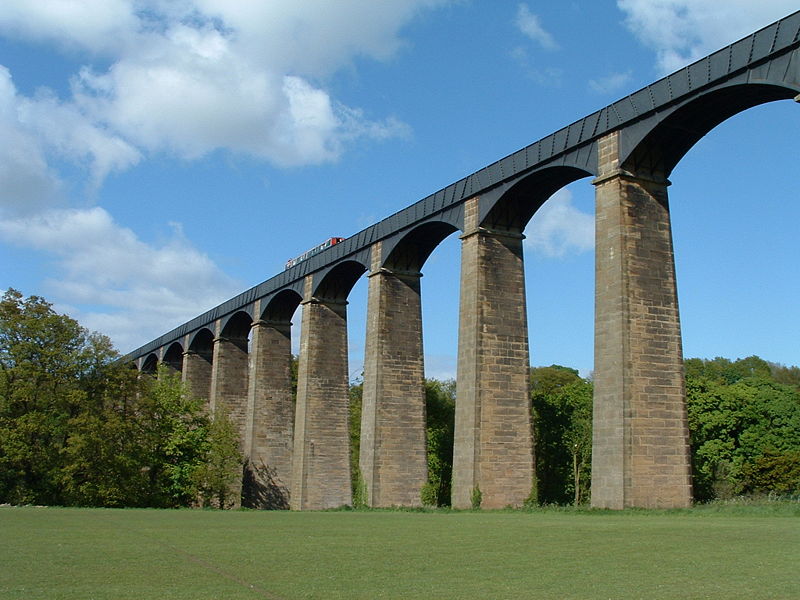 Thomas Telford (1757 – 1834)
Stonemason and Architect
Surveyor and Engineer
1796 – Bildwas – 130 foot arch
1805 – Llangollen – short arches
1810 – Bonar – 150 foot arch
Llangollen Aqueduct
32
[Speaker Notes: Pontcysyllte – 18 stone piers – 127 feet tall]
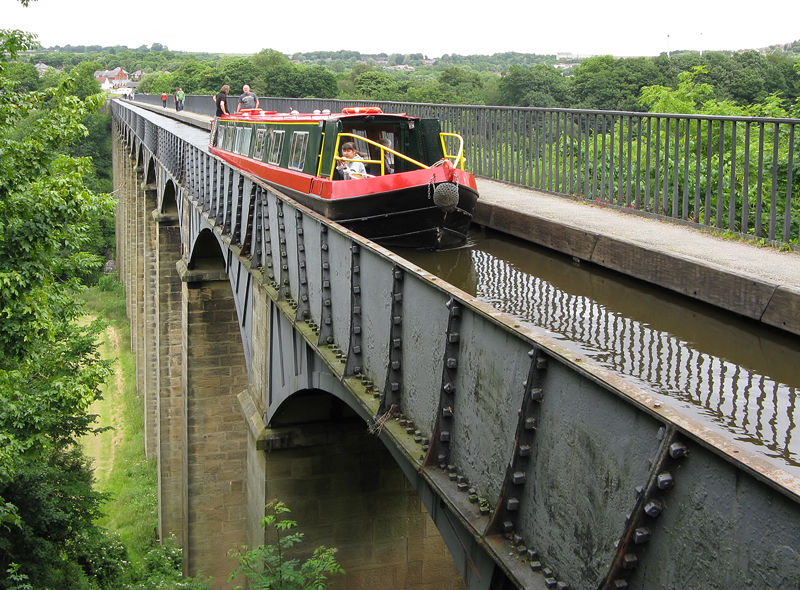 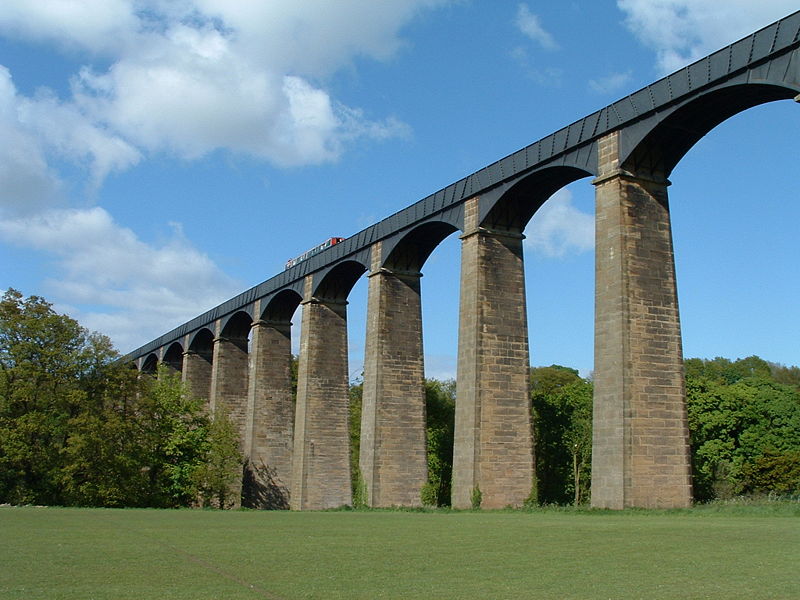 Llangollen Aqueduct
33
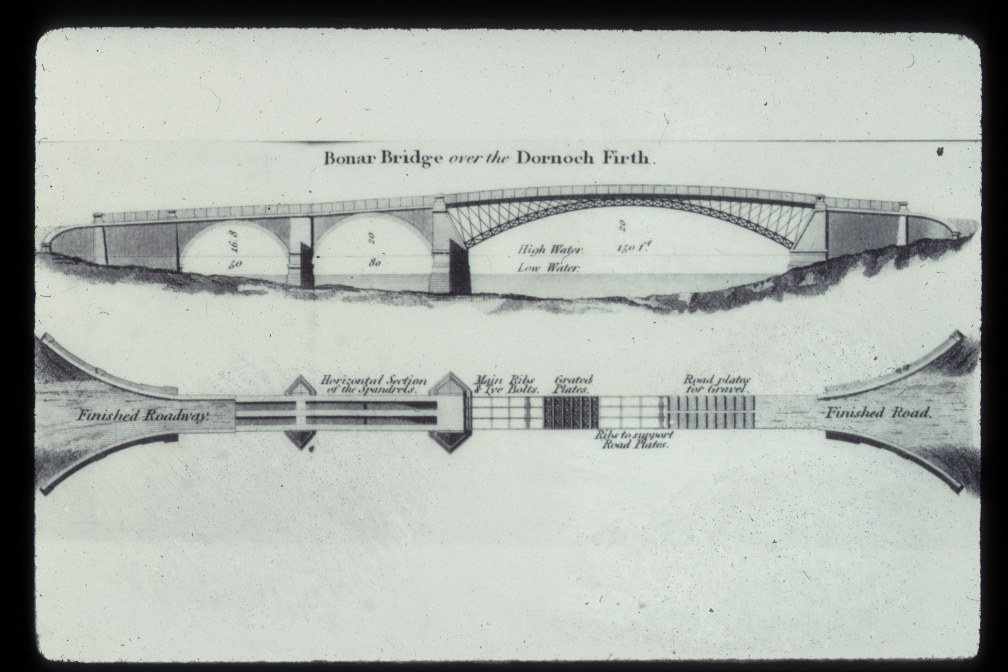 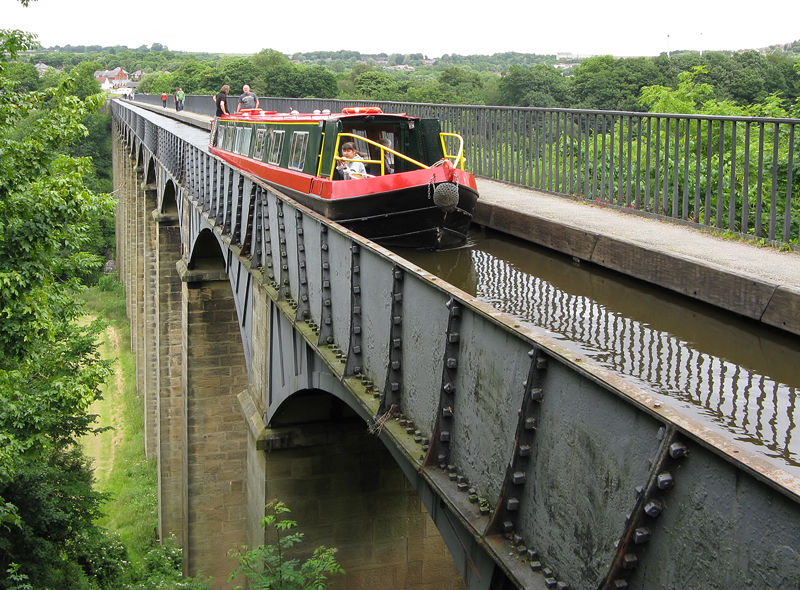 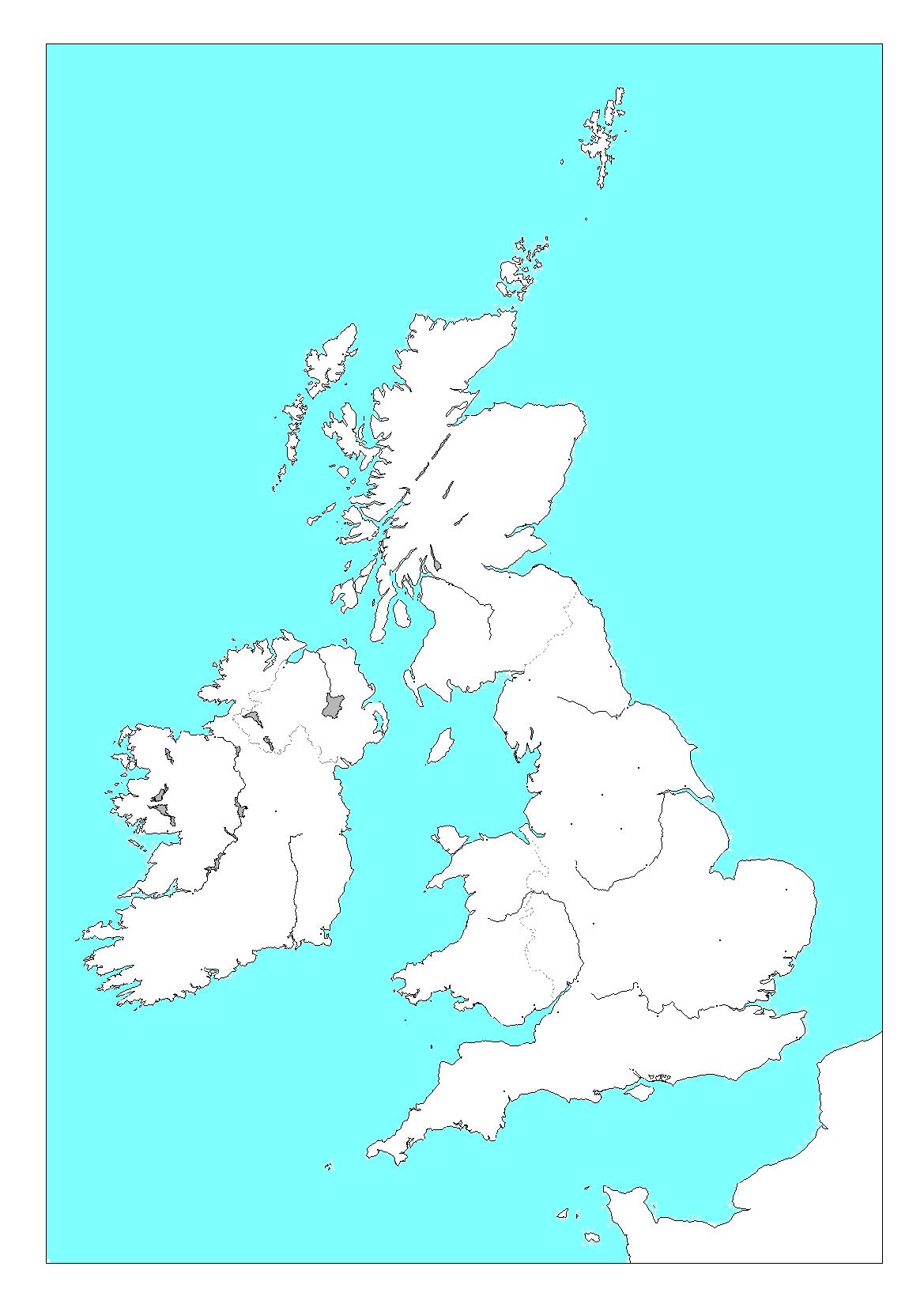 Bonar
Llangollen
Bildwas
34
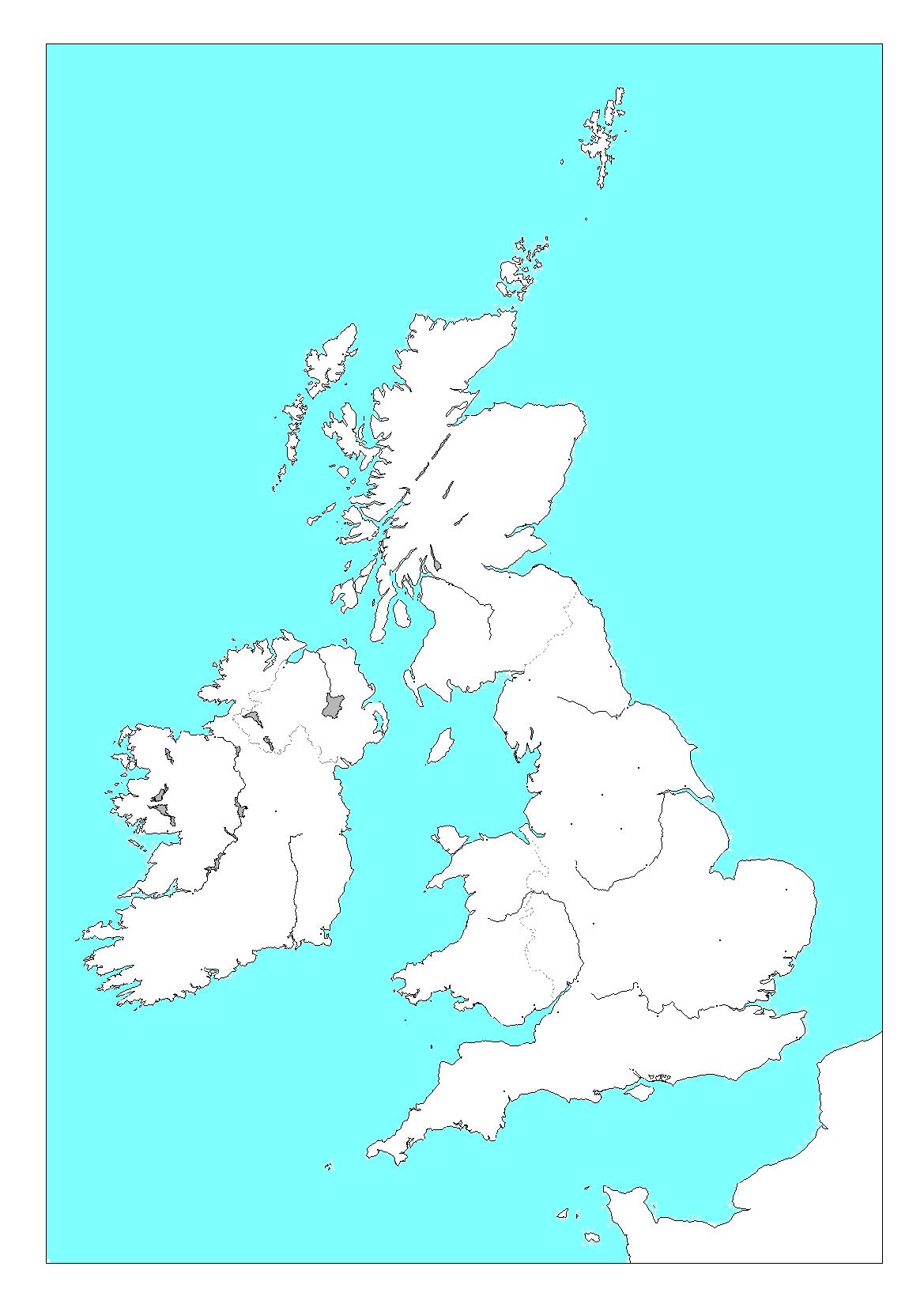 Thomas Telford – later works
Craigellachie
1814 – Craigellachie – 150 foot arch
1826 – Menai – 580 foot suspension
Menai
35
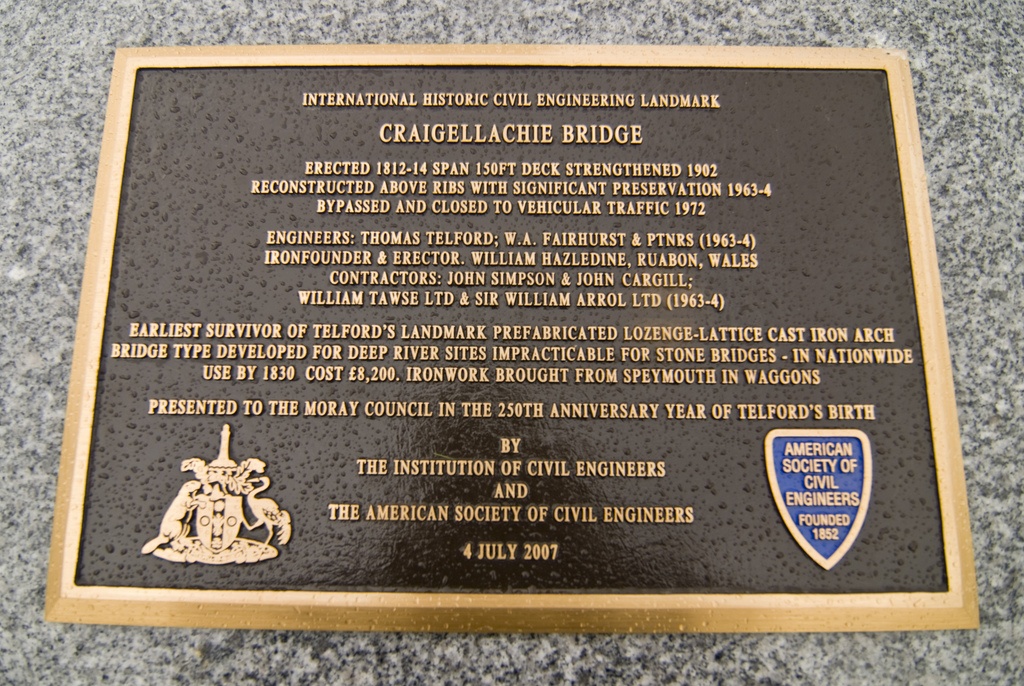 Thomas Telford – later works
“Earliest survivor of Telford’s Cast Iron Arch Bridge”
1814 – Craigellachie – 150 foot arch
1826 – Menai – 580 foot suspension
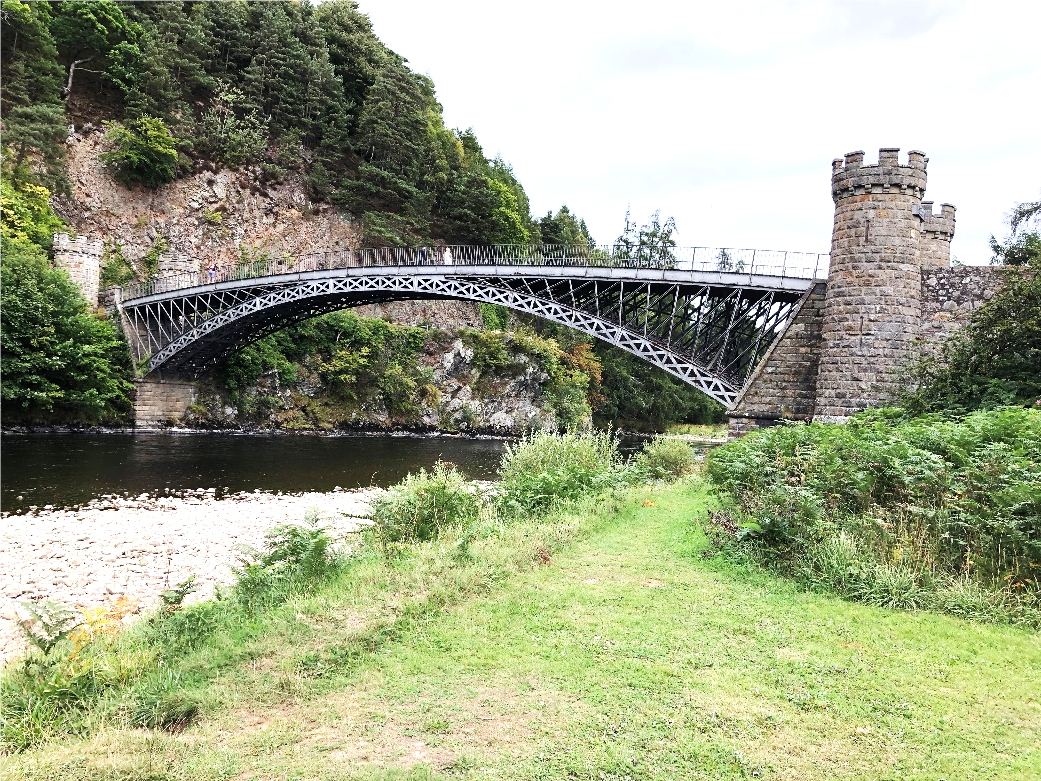 36
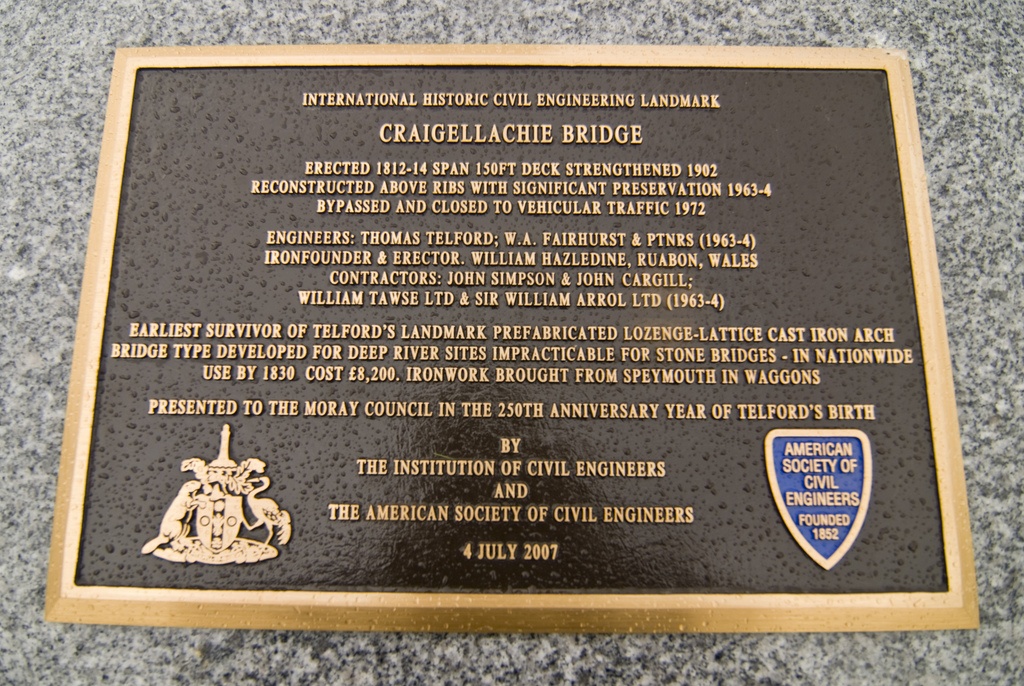 “The bridge is of iron, beautifully light, in a situation where the utility of lightness is instantly perceived. … The only defect, and a sad one it is, is that the railing for the sake of paltry economy is of the meanest possible form, and therefore out of character with the rest of the iron work.”  -- Robert Southey
“Earliest survivor of Telford’s Cast Iron Arch Bridge”
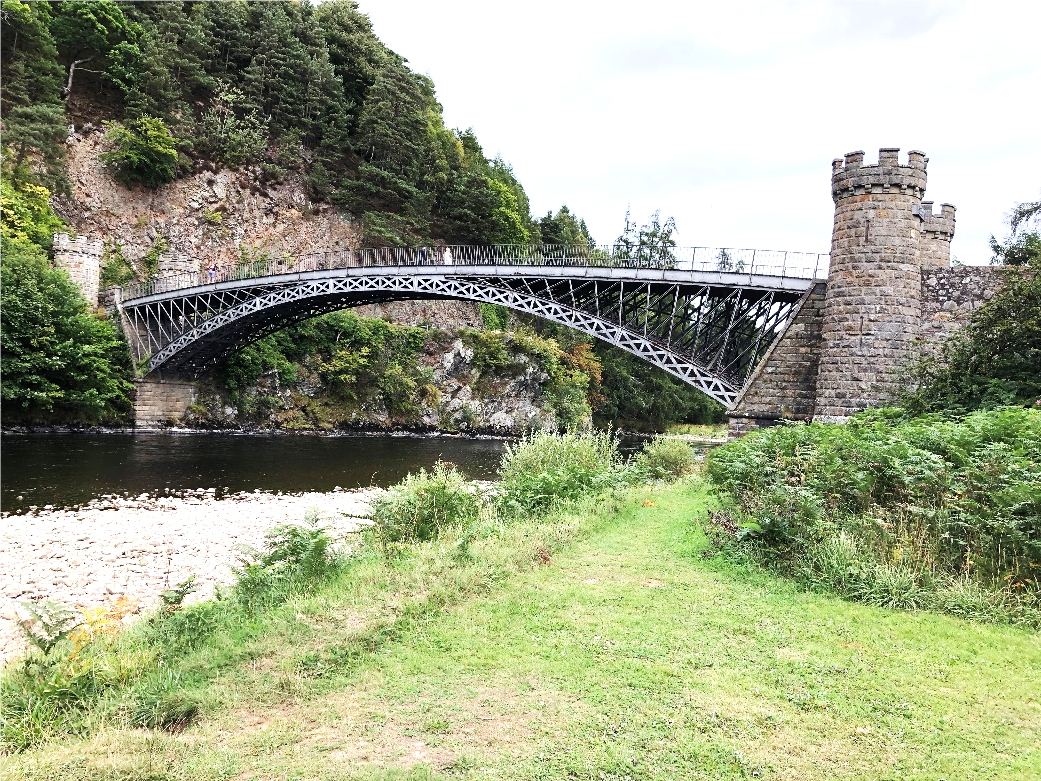 37
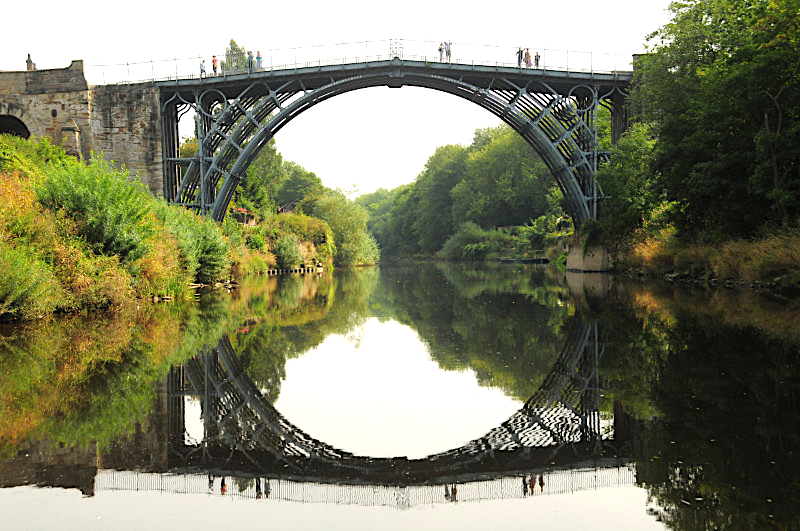 “The bridge is of iron, beautifully light, in a situation where the utility of lightness is instantly perceived. … The only defect, and a sad one it is, is that the railing for the sake of paltry economy is of the meanest possible form, and therefore out of character with the rest of the iron work.”  -- Robert Southey
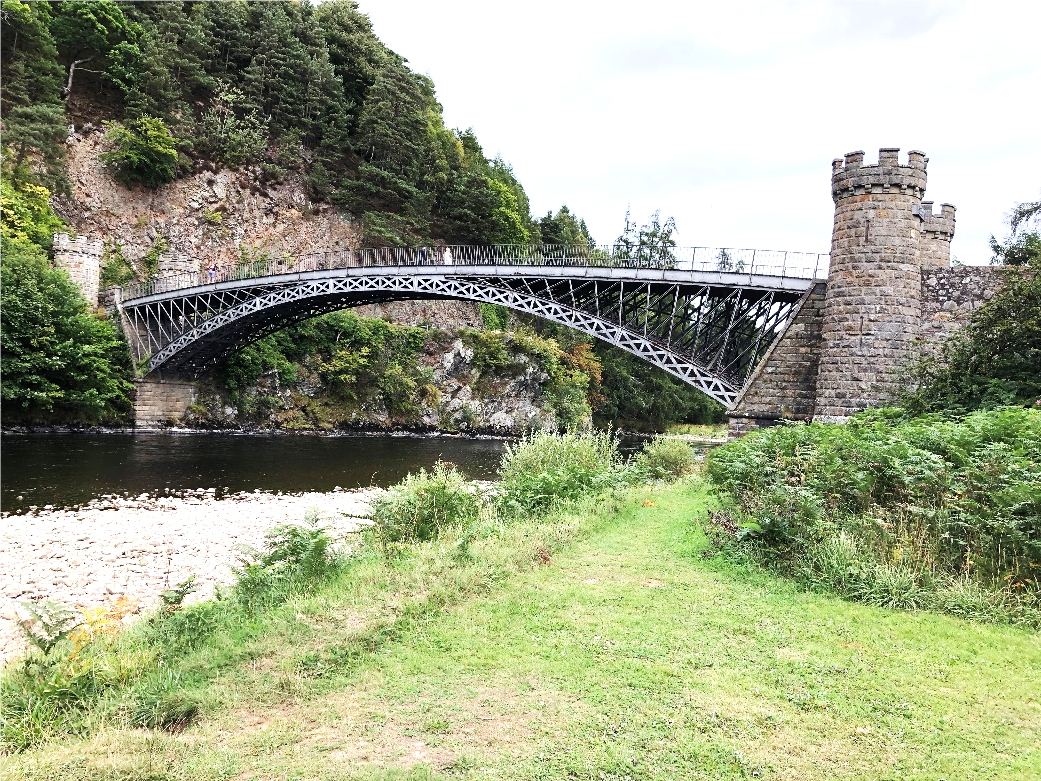 38
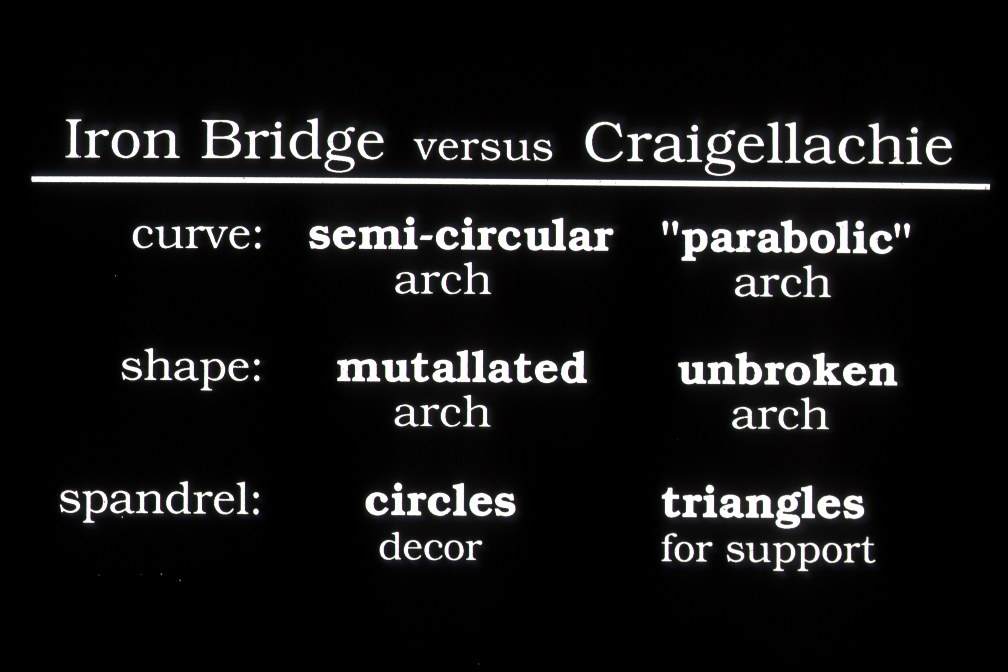 mutilated
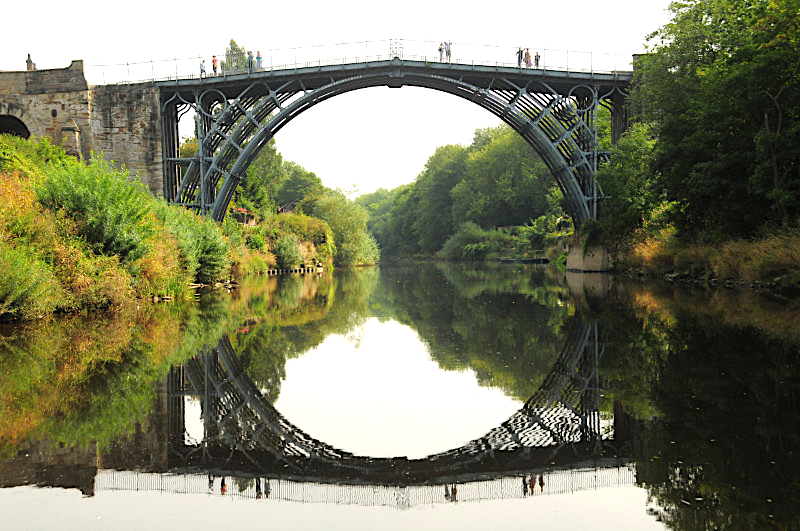 *
method:
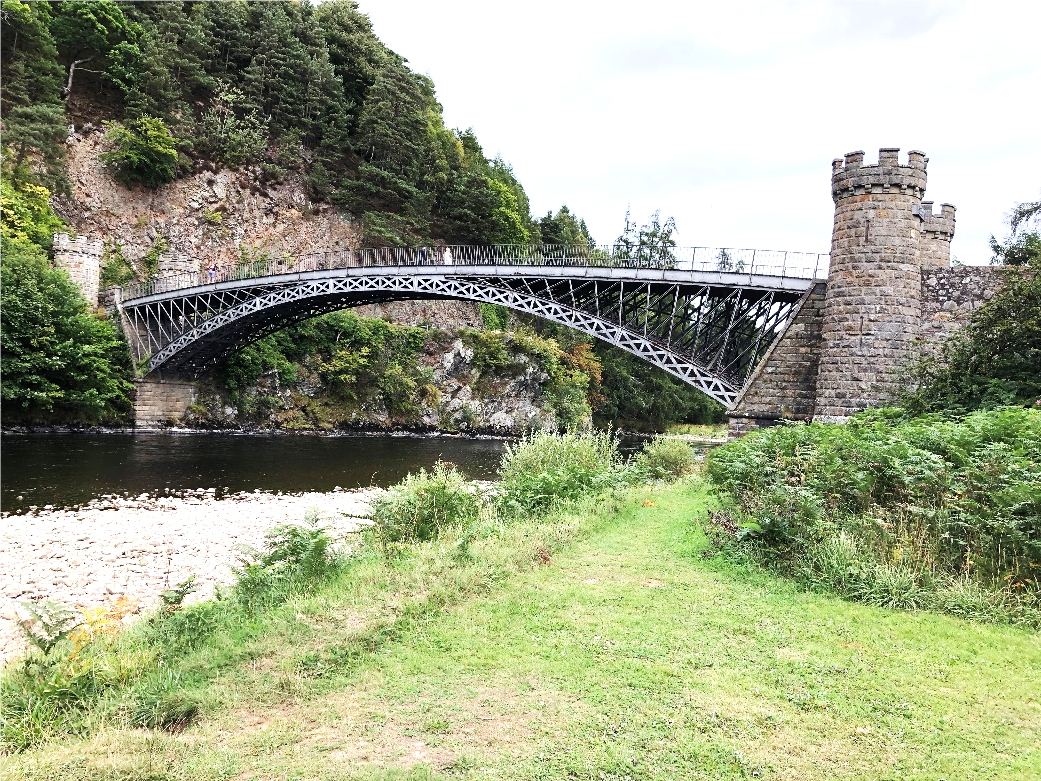 * Telford’s Analysis in Encyclopedia Britannica
39
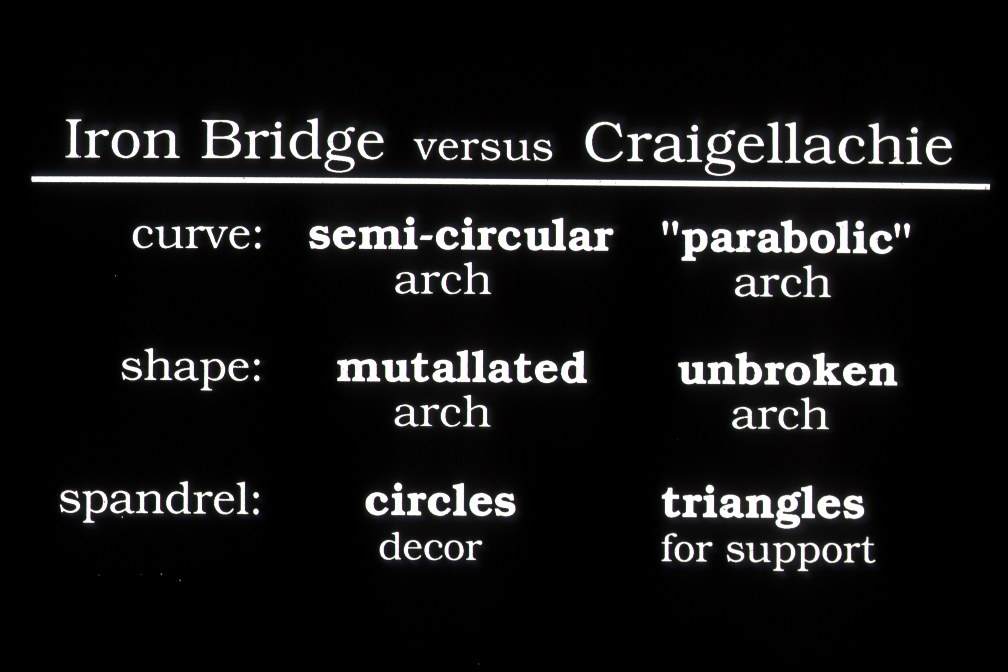 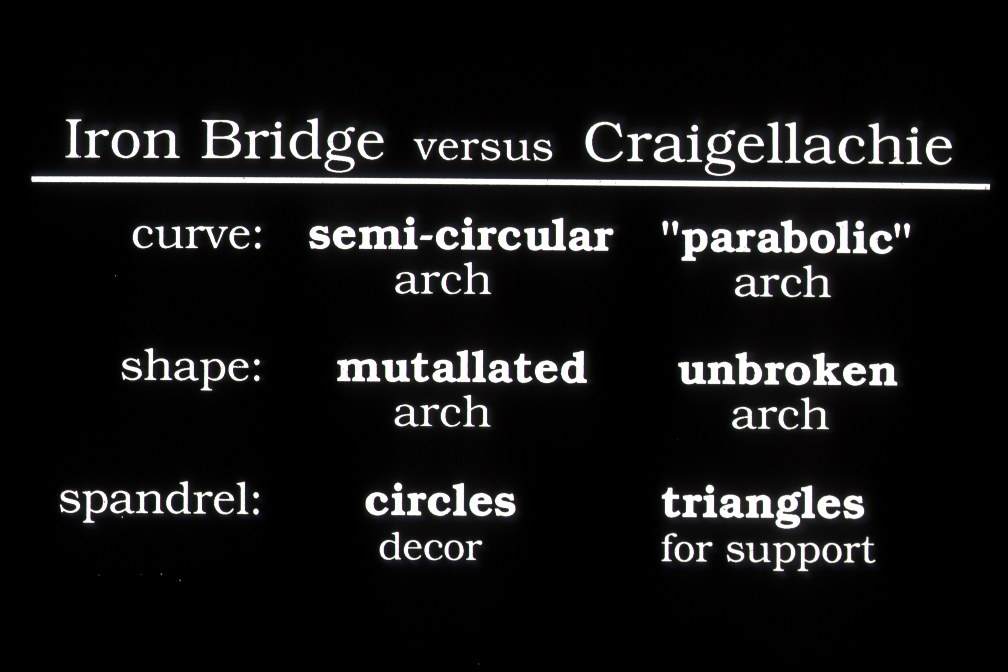 mutilated
mutilated
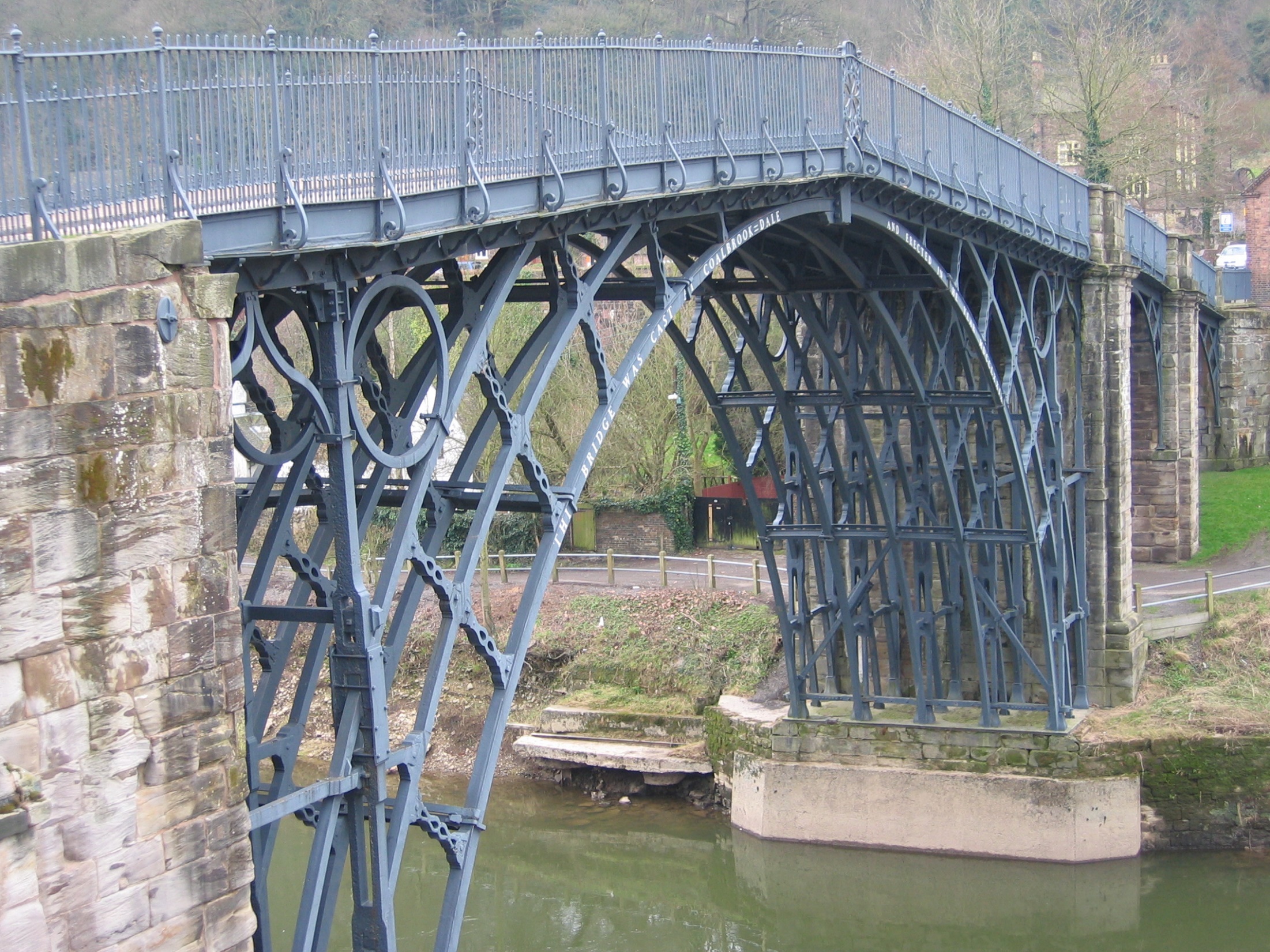 *
method:
method:
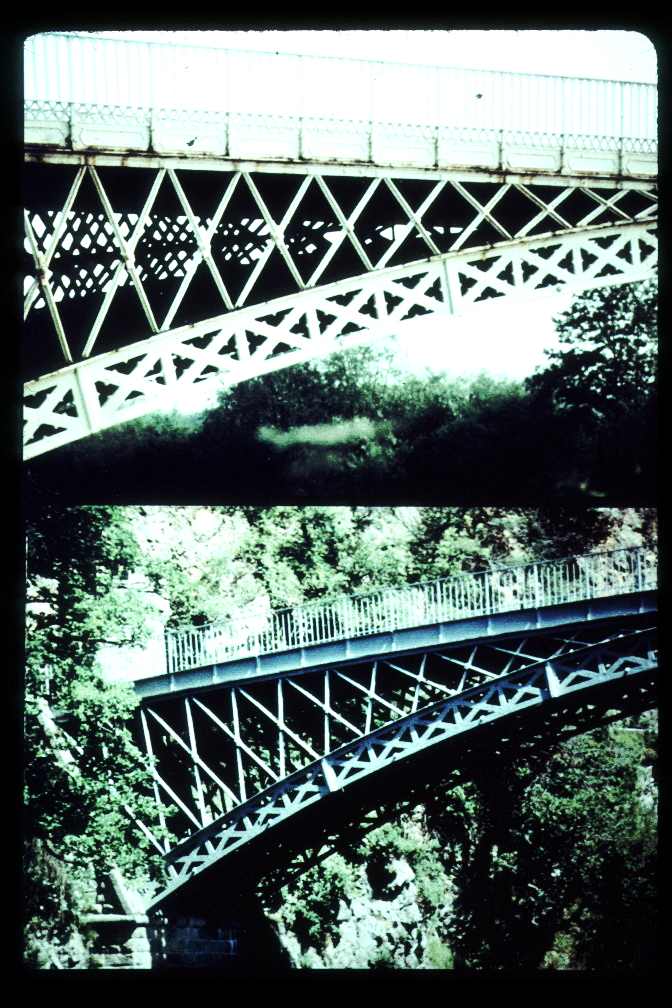 * Telford’s Analysis in Encyclopedia Britannica
40
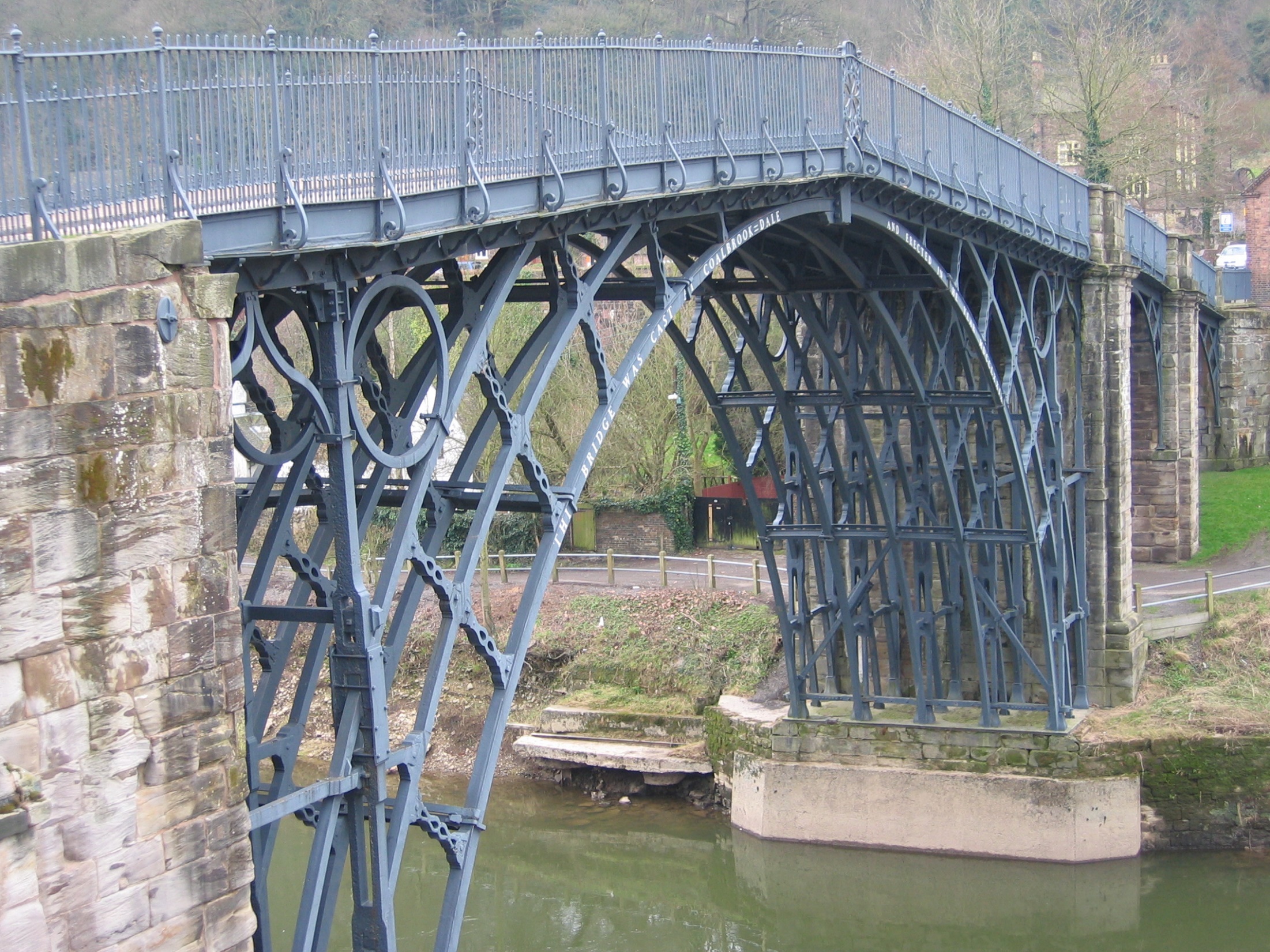 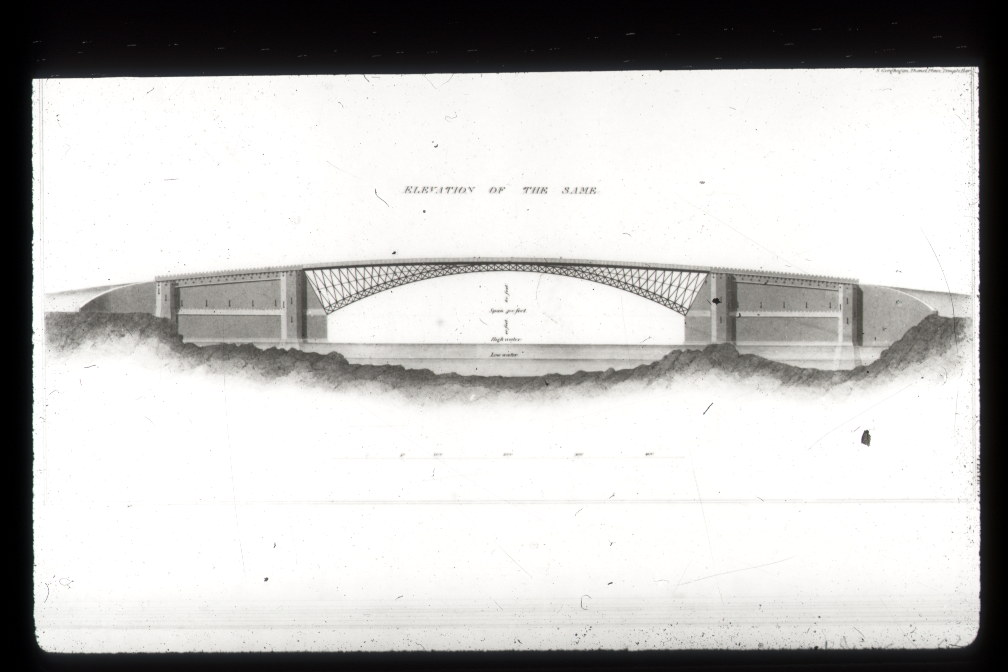 Menai bridge Telford wanted to build
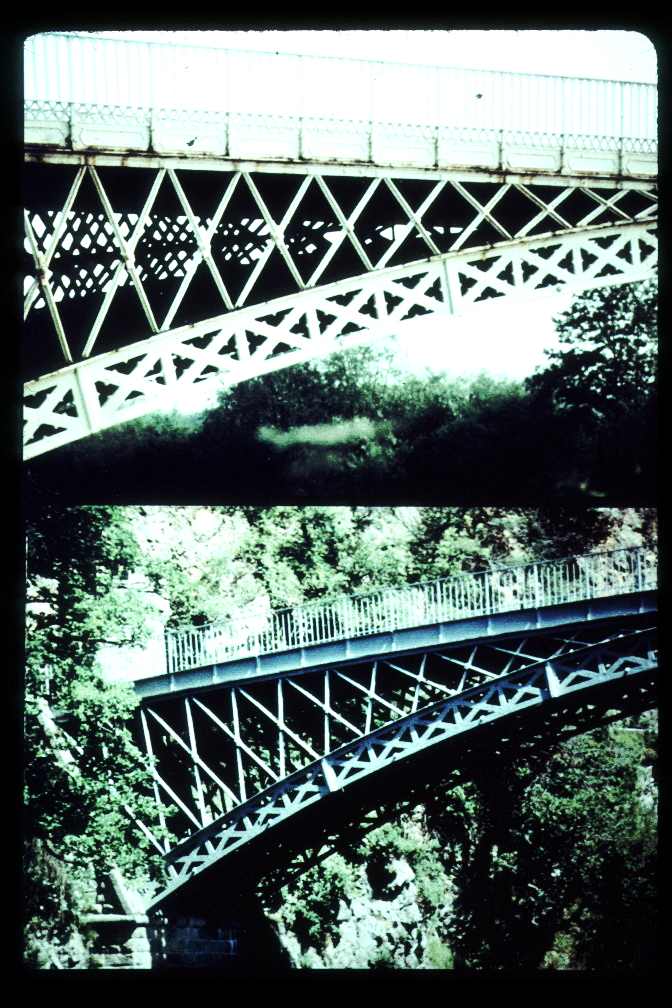 41
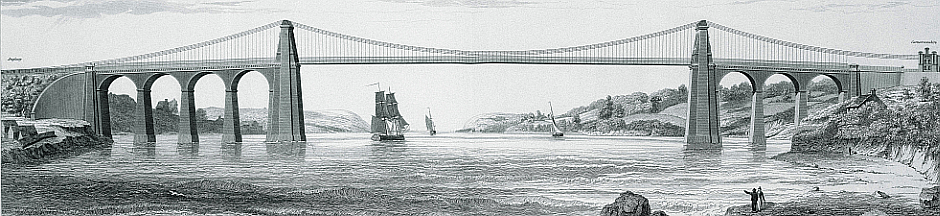 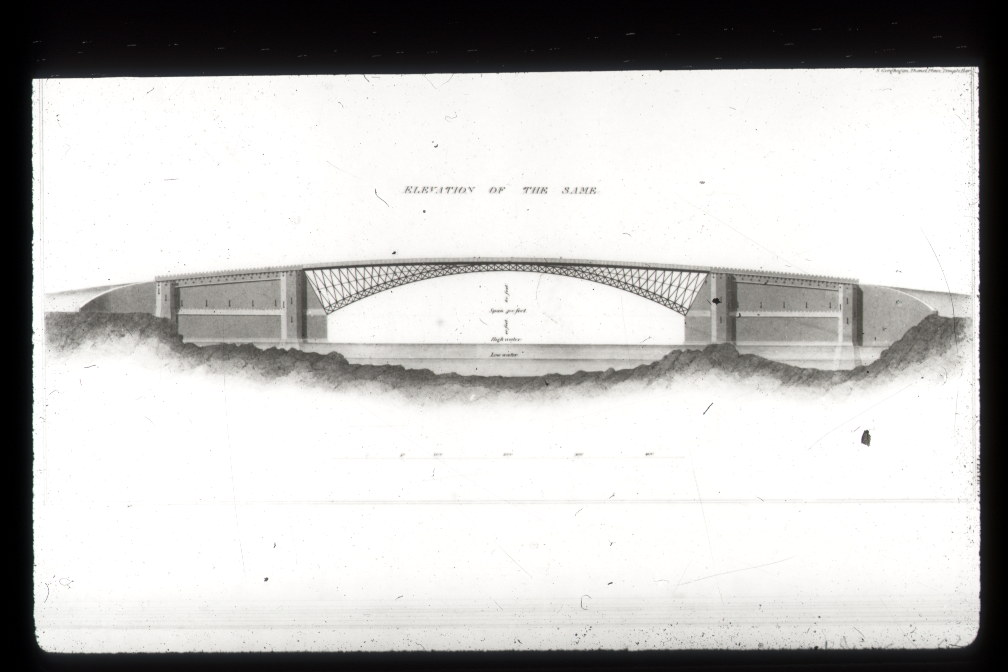 Menai bridge that Telford built
Menai bridge Telford wanted to build
42
Cable versus Arch
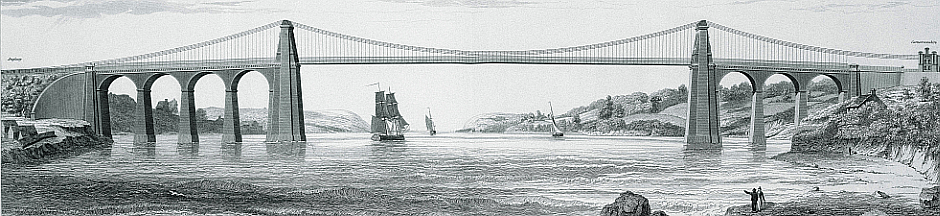 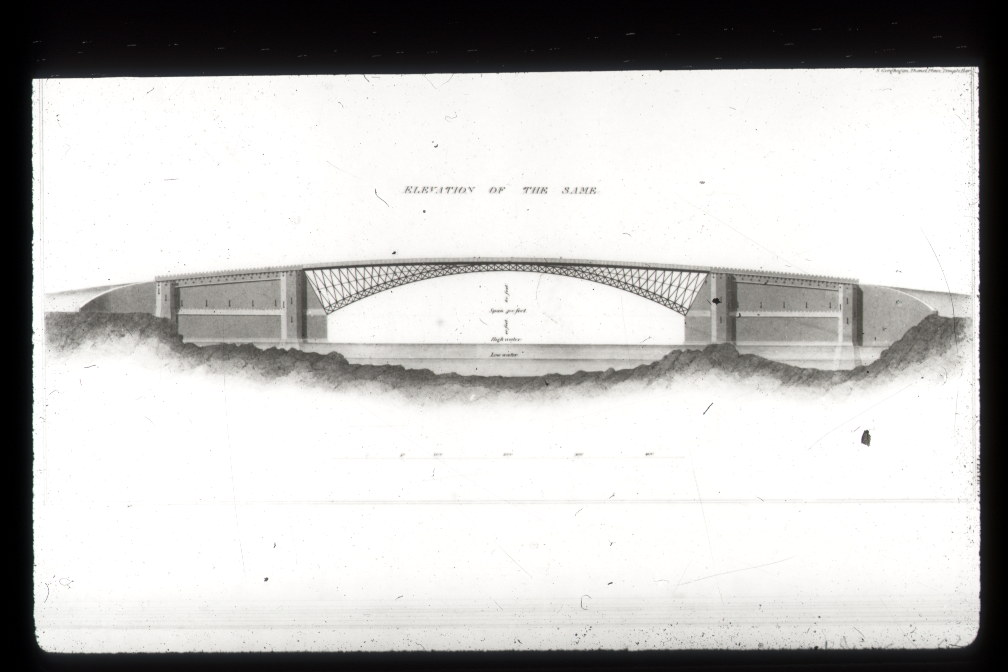 Menai bridge that Telford built
Menai bridge Telford wanted to build
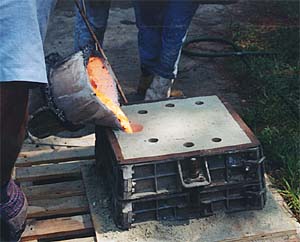 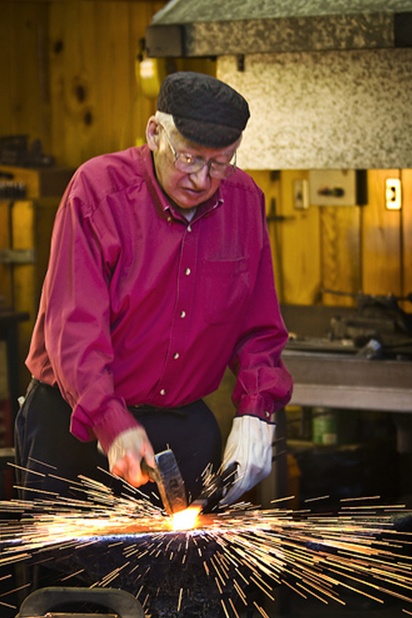 Cast Iron
Wrought Iron
43
Cable versus Arch
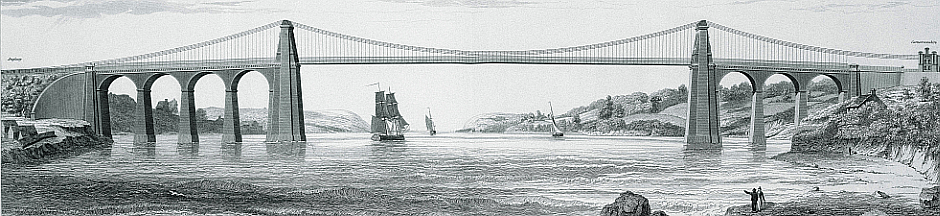 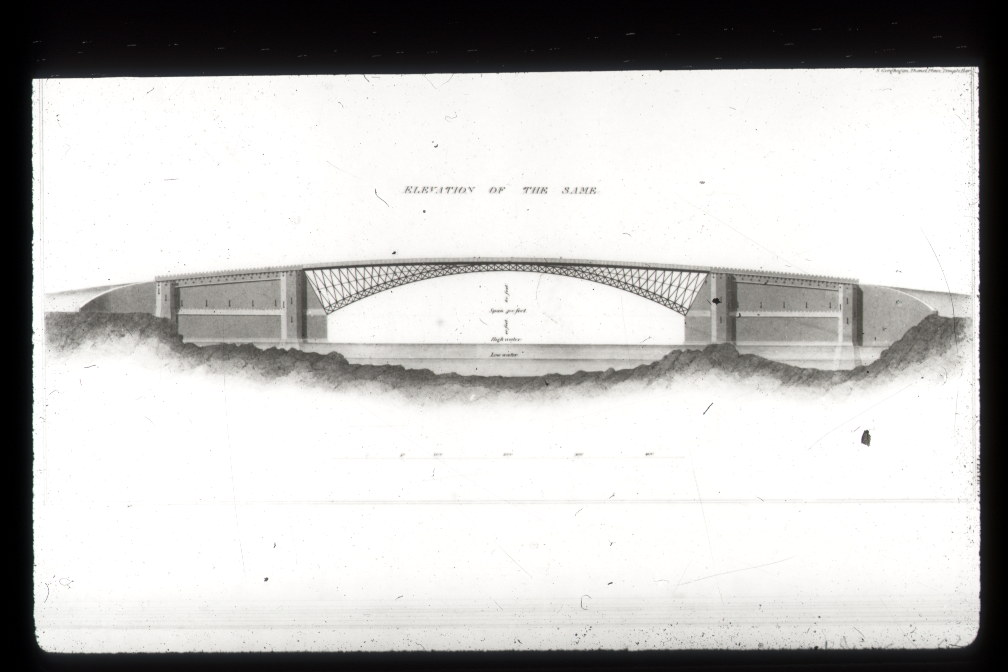 Menai bridge that Telford built
Menai bridge Telford wanted to build
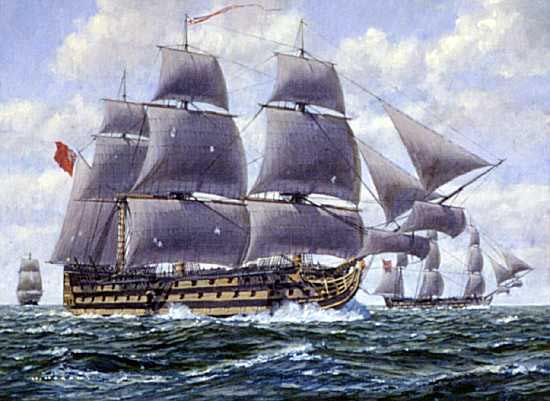 Politics and Economics
Lord Nelson’s Ship – HMS Victory
44
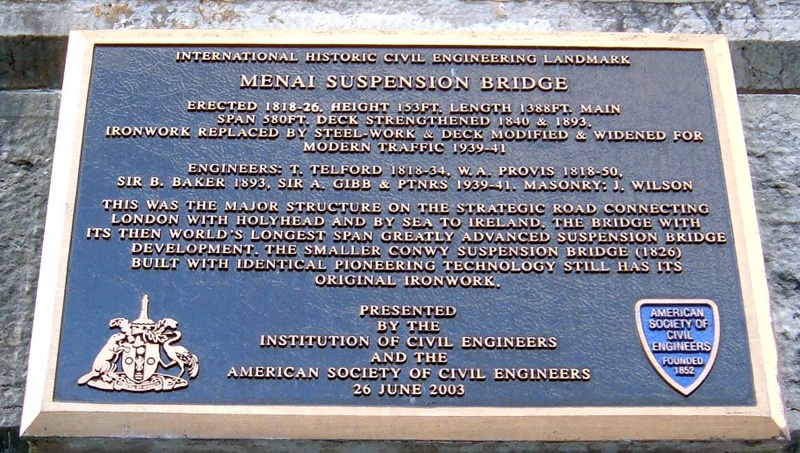 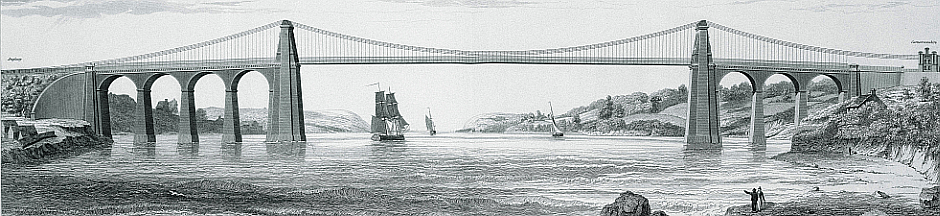 Menai bridge that Telford built
“This was the major structure on the Strategic Road connecting London with Holyhead, and by sea with Ireland.”
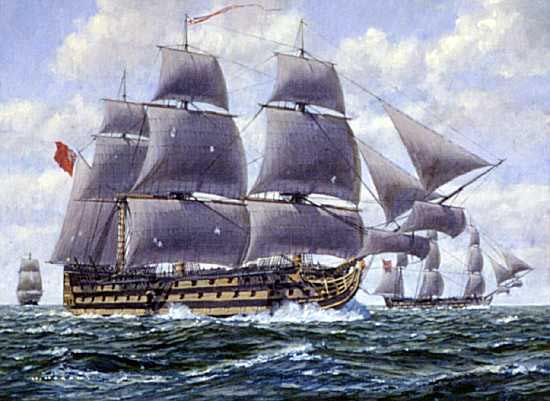 Lord Nelson’s Ship – HMS Victory
45
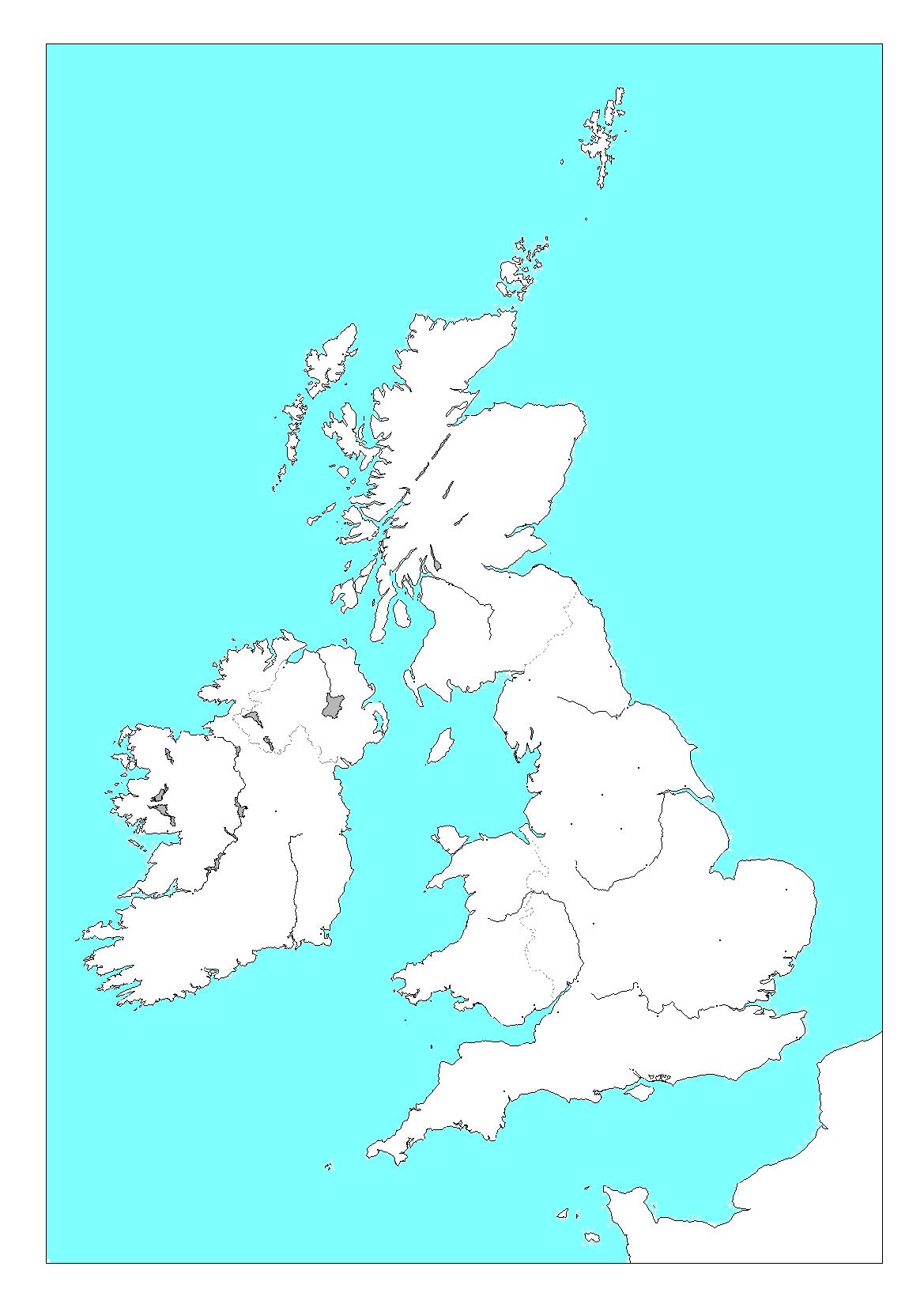 Craigellachie
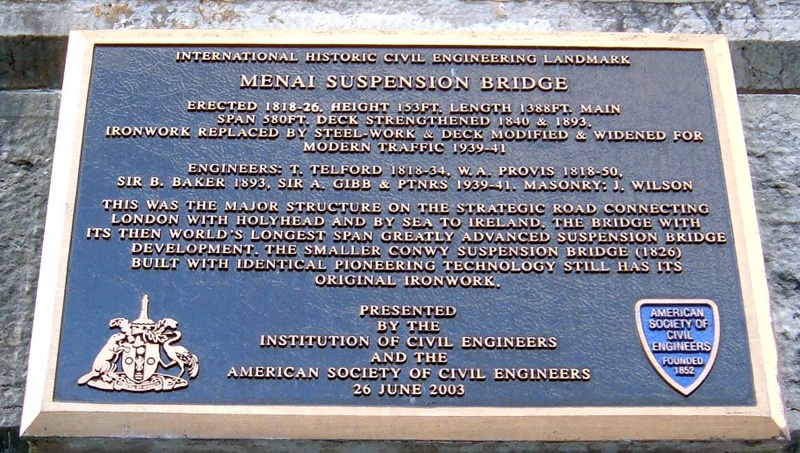 Dublin
Menai
Iron Bridge
“This was the major structure on the Strategic Road connecting London with Holyhead, and by sea with Ireland.”
London
Roads are Lines of Communication Connects London to Dublin
46
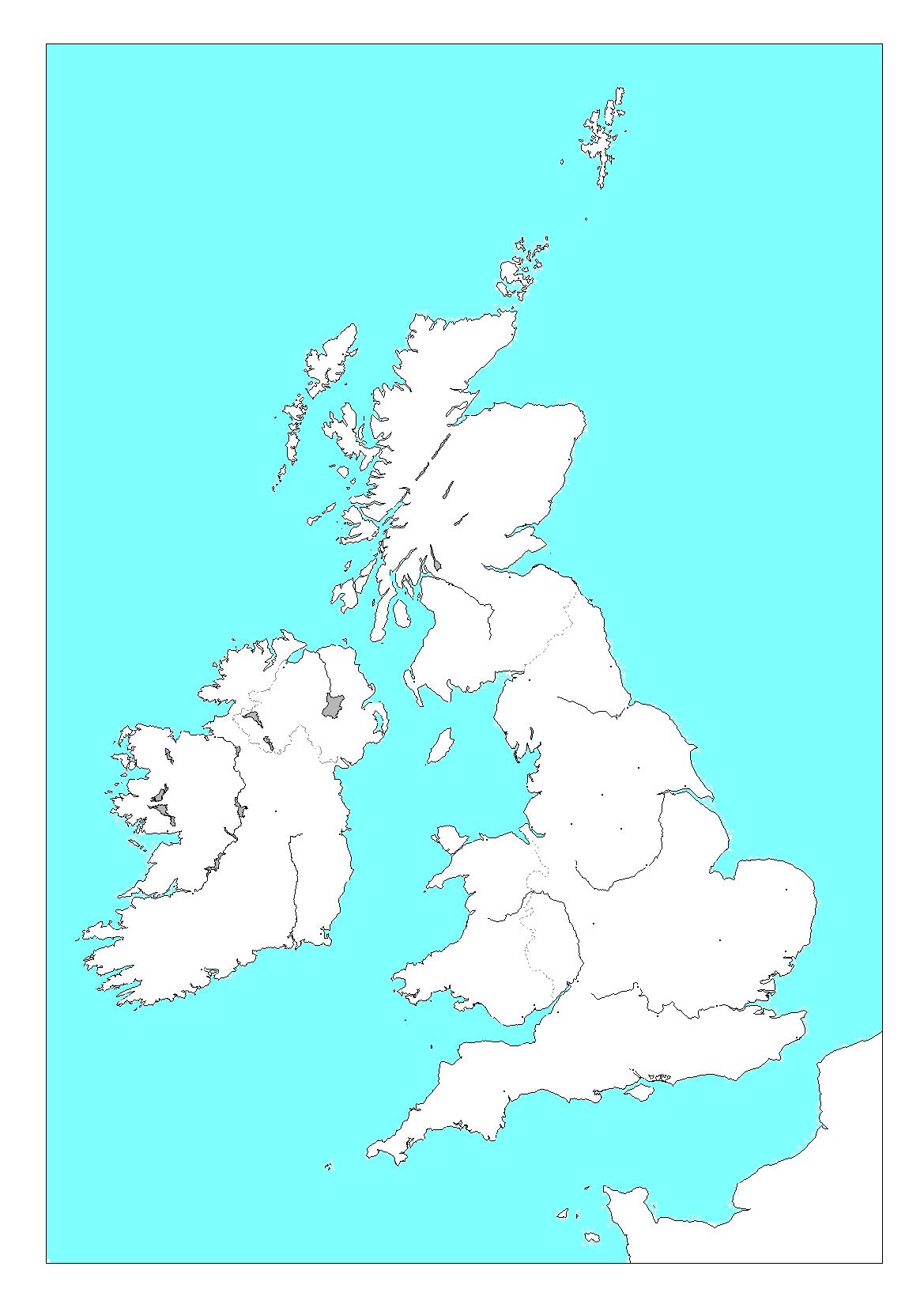 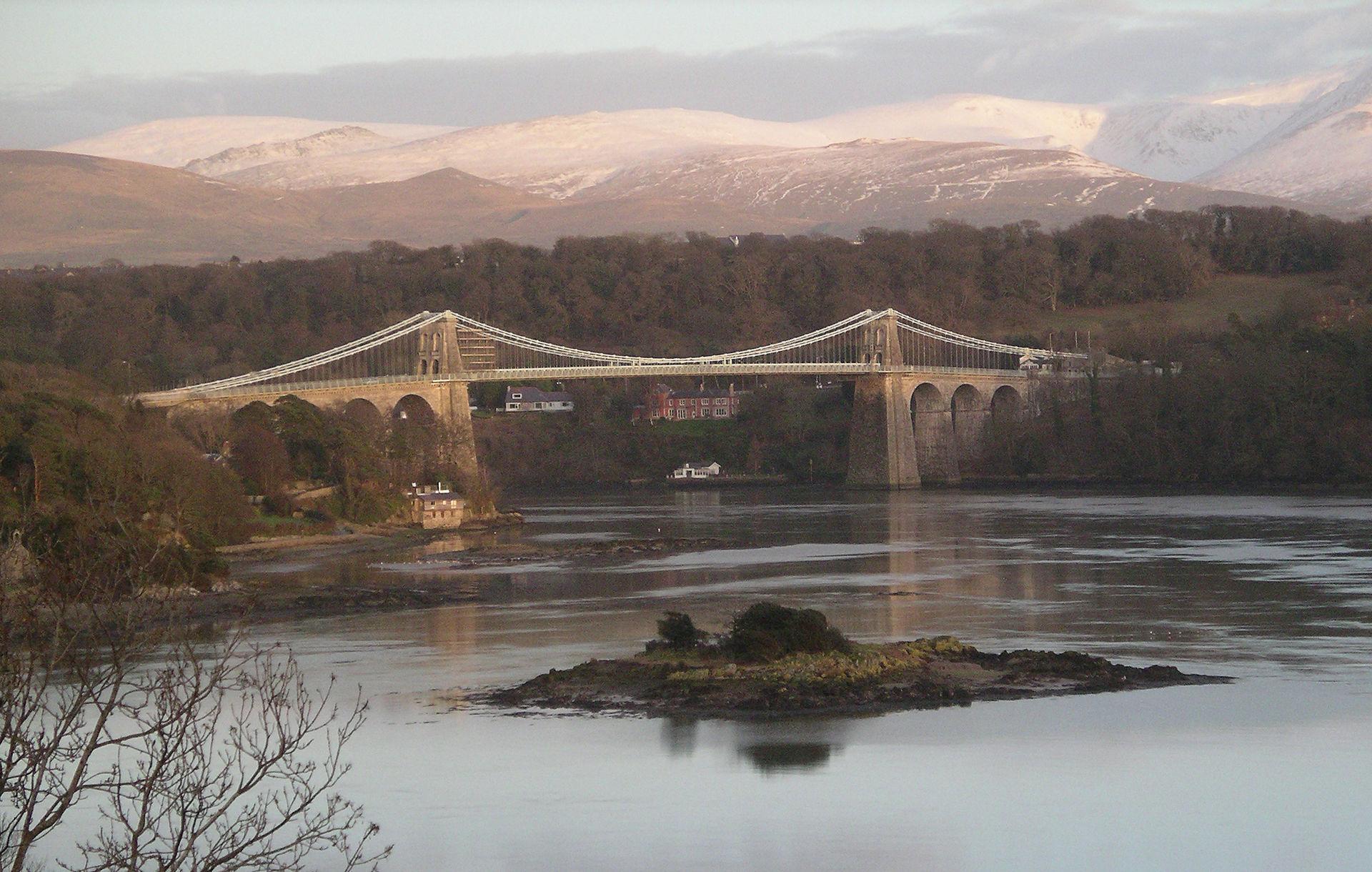 Craigellachie
Cable Suspension Bridge
Dublin
Menai
How does it work?
Iron Bridge
London
Cable supported                          	TOWER in COMPRESSION
Deck supported                    	             	CABLE in TENSION
Roads are Lines of Communication Connects London to Dublin
47
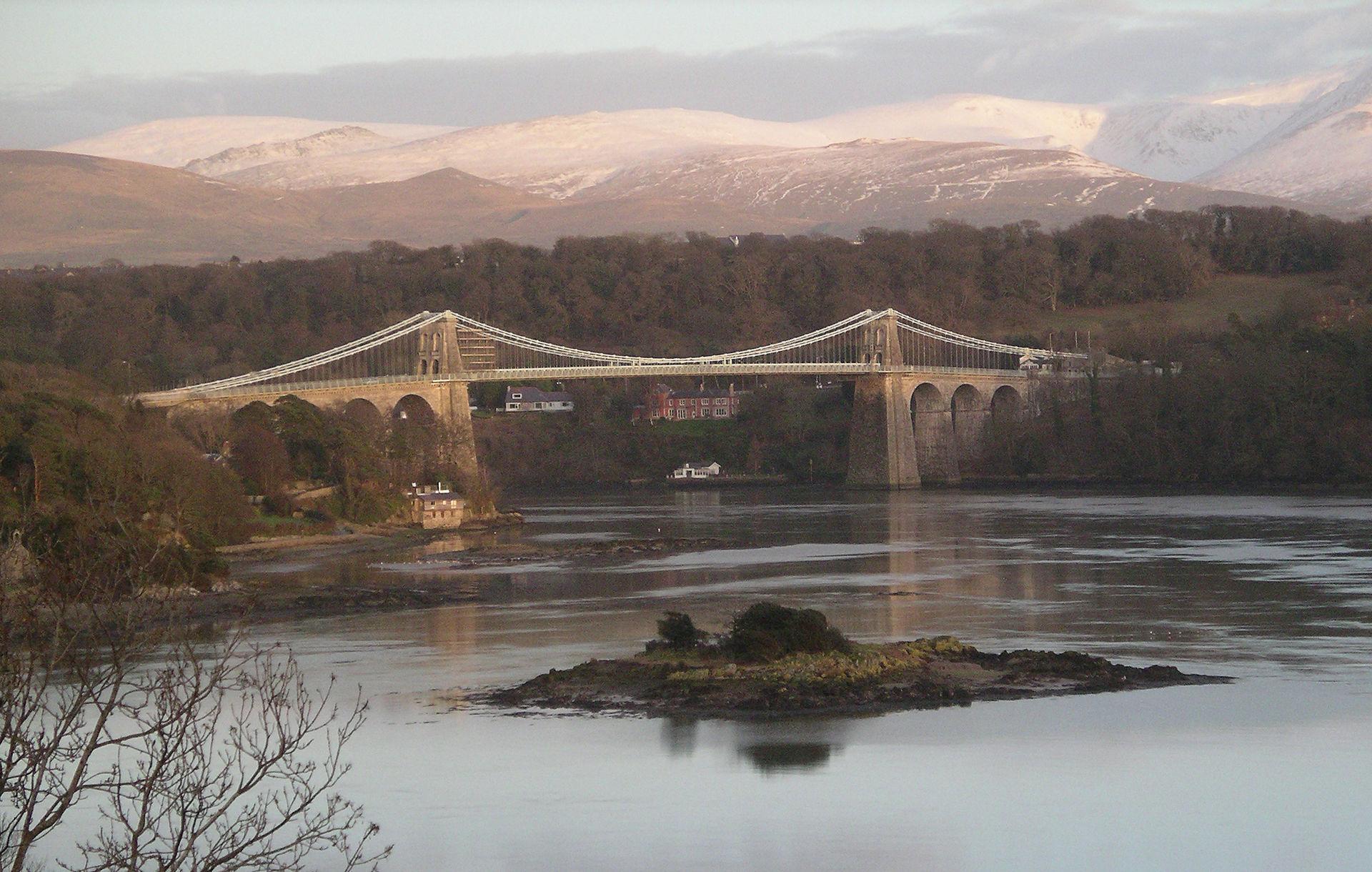 Structures
Cable Suspension Bridge
How does it work?
Transformation and Relationship
Cable supported                          	TOWER in COMPRESSION
Deck supported                    	             	CABLE in TENSION
Science – Economics –  Art
Where is the load?        	Total deck weight = qL
48
STRUCTURAL ART
  minimum materials                             		EFFICIENCY
  minimum cost                                  		ECONOMY
  maximum expression                       		ELEGANCE
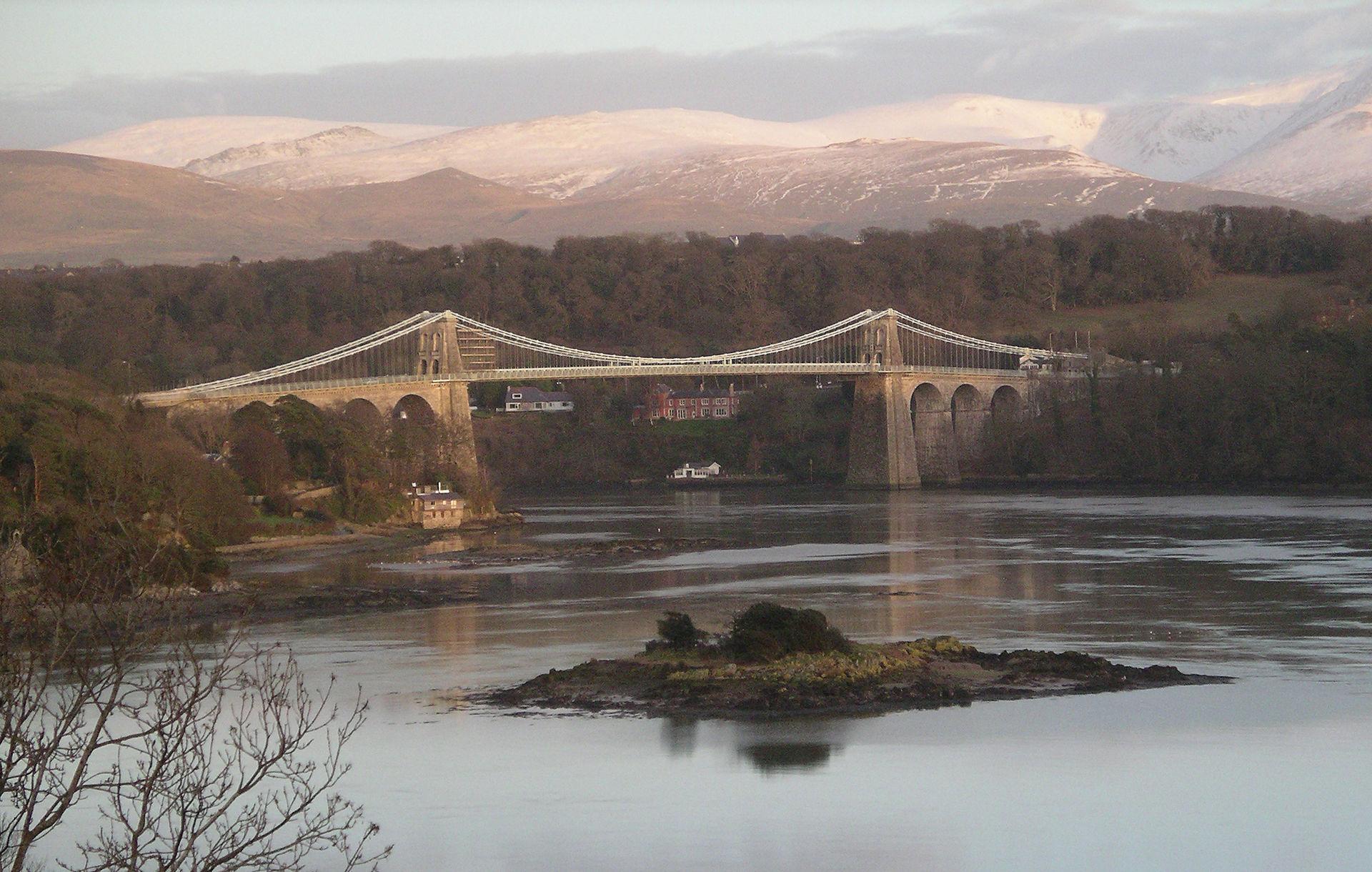 Structures
Transformation and Relationship
Science – Economics –  Art
Where is the load?        	Total deck weight = qL
49
STRUCTURAL ART
  minimum materials                             		EFFICIENCY
  minimum cost                                  		ECONOMY
  maximum expression                       		ELEGANCE
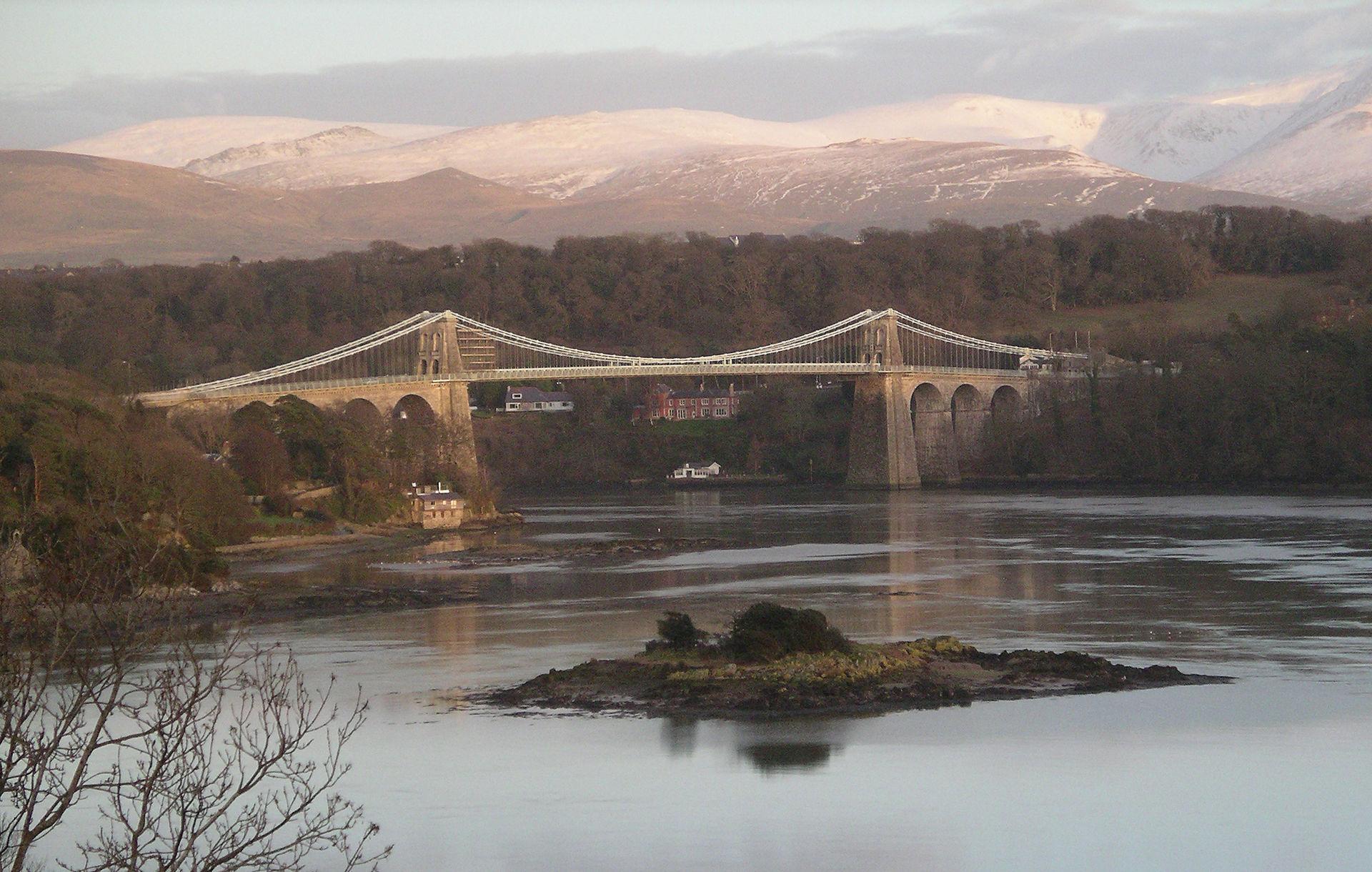 L
d
Structures
Transformation and Relationship
Science – Economics –  Art
What is the form? 	            	Flat; “Beautifully Light”
50
STRUCTURAL ART
  minimum materials                             		EFFICIENCY
  minimum cost                                  		ECONOMY
  maximum expression                       		ELEGANCE
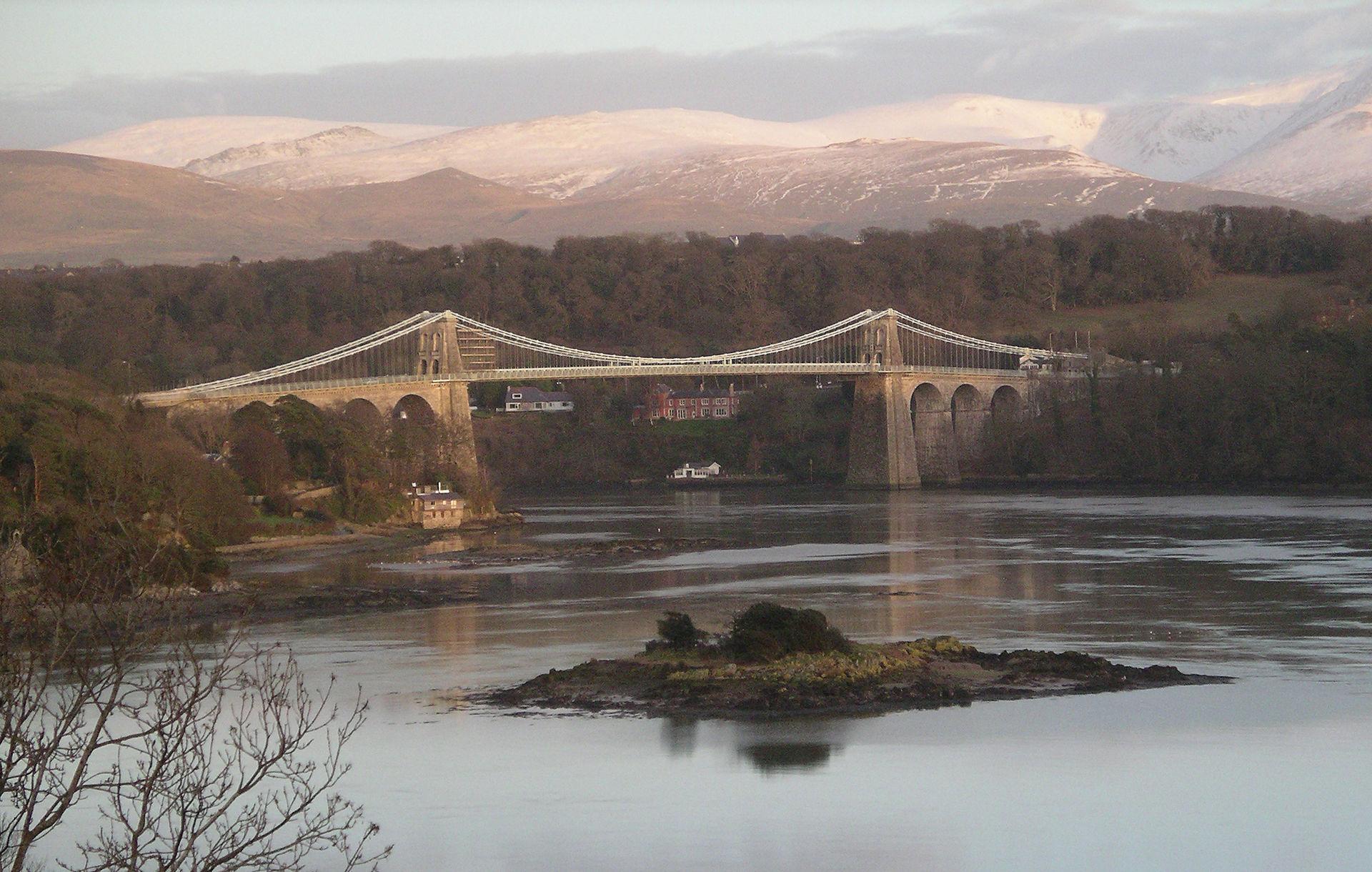 L
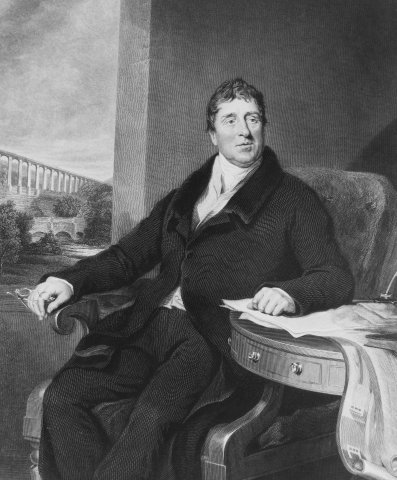 d
51
STRUCTURAL ART
  minimum materials                             		EFFICIENCY
  minimum cost                                  		ECONOMY
  maximum expression                       		ELEGANCE
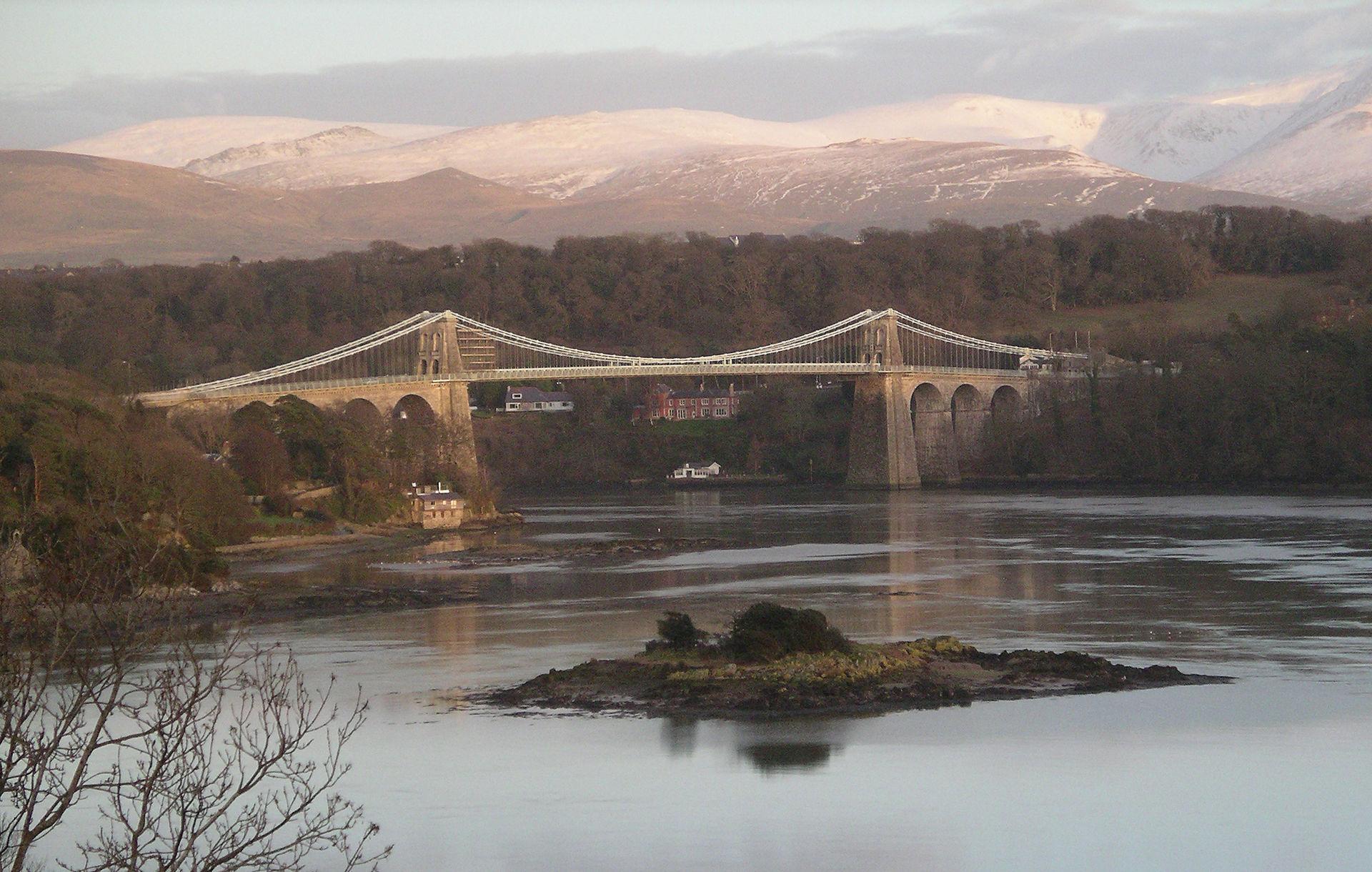 “Telford’s is a happy life: everywhere making roads, building bridges, forming canals and creating harbours – works of sure, solid, permanent utility; everywhere employing a great number of persons.”                   -- Robert Southey (1819)
52
Key Ideas
What is the innovation?                 .  Flat and Efficient Iron Bridge

How does it happen?              .  Telford – Engineer-Artist and  .  .      Public Works Entrepreneur

What is the legacy?             .  Iconic Structural Art                    .  Economic and Political Security
“Telford’s is a happy life: everywhere making roads, building bridges, forming canals and creating harbours – works of sure, solid, permanent utility; everywhere employing a great number of persons.”                   -- Robert Southey (1819)
53